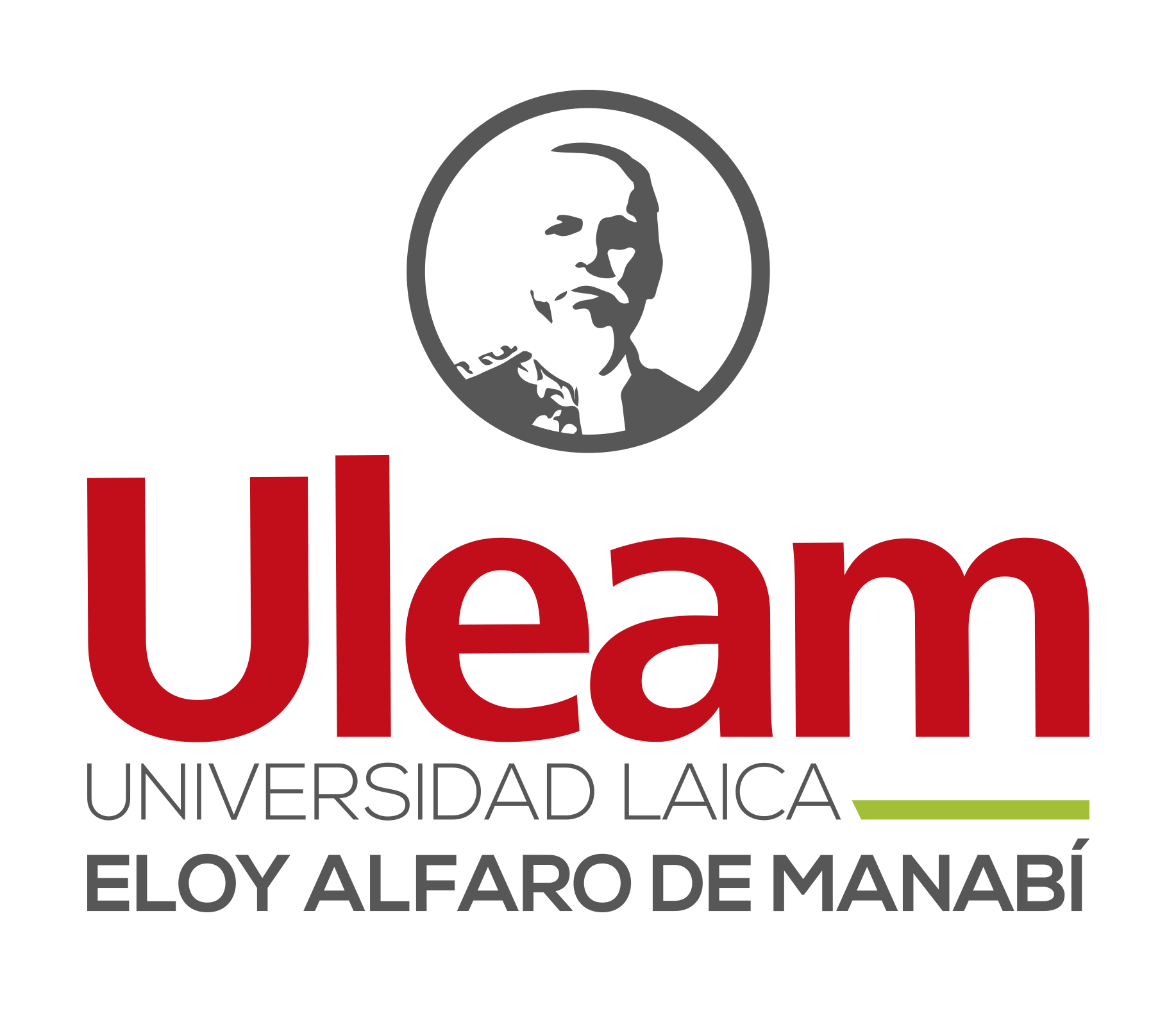 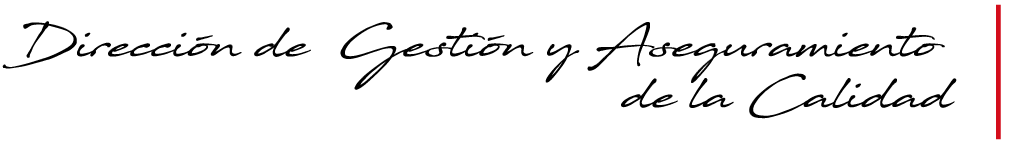 Evaluación Integral de Desempeño del Personal Académico
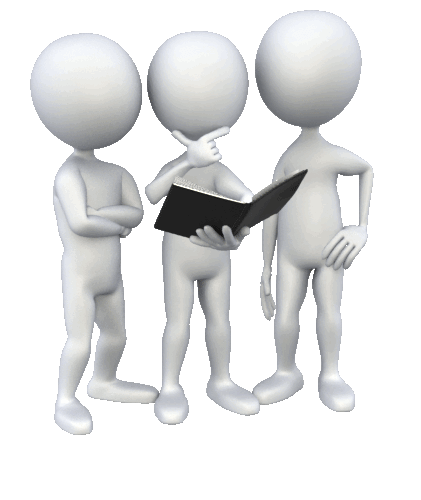 2023(1)
Actividades a evaluarse
01
02
Investigación
Docencia
Vinculación con la Sociedad
03
04
Gestión Educativa
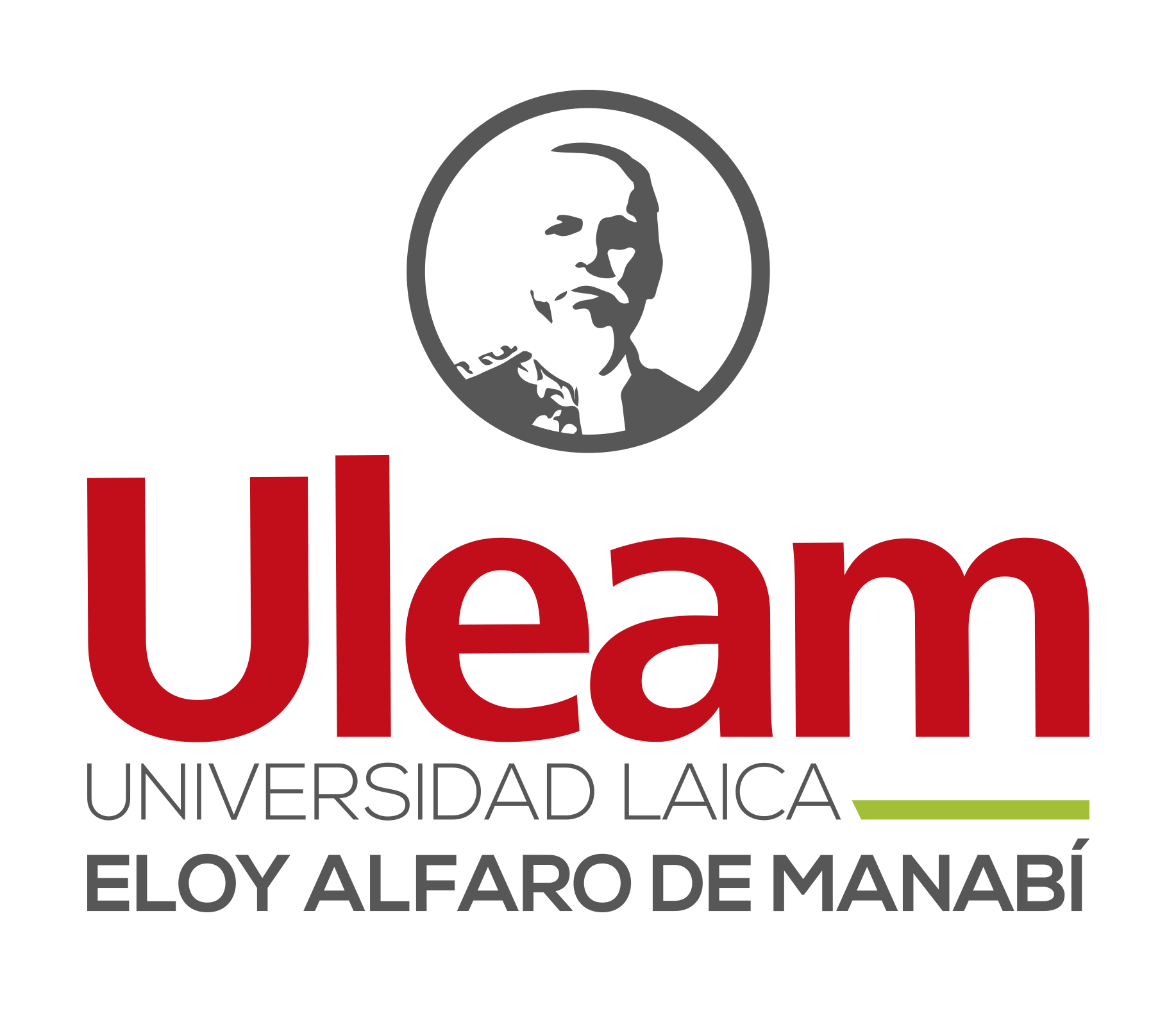 ¿Quiénes son evaluados?
Reglamento de Carrera y Escalafón del Profesor e Investigador del CES
Aprobado 09 junio de 2021, en la Décima Novena Sesión Extraordinaria del Pleno del Consejo de Educación Superior (CES) y, reformado 21 de enero de 2022.
Actores de la evaluación
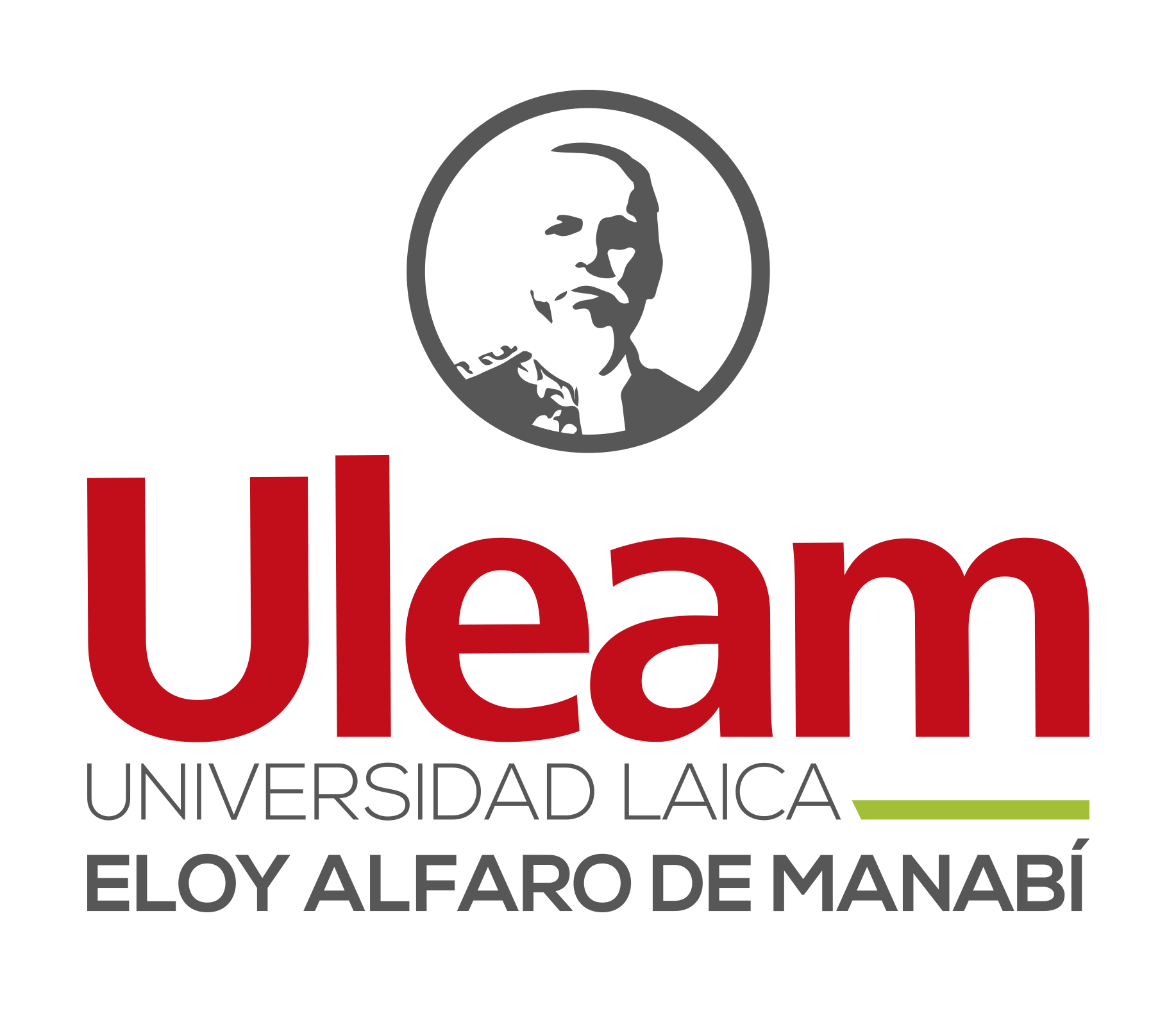 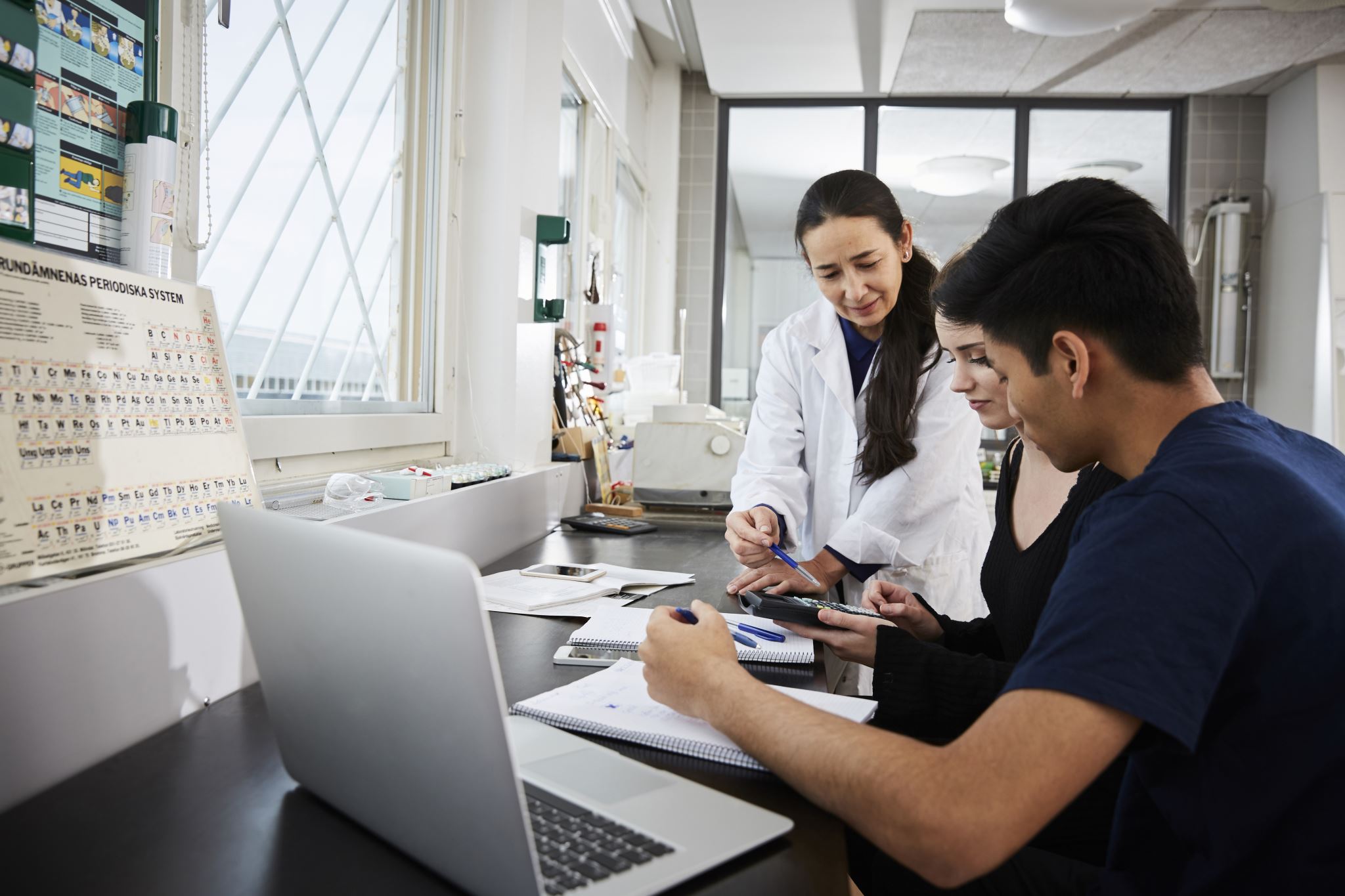 Heteroevaluación
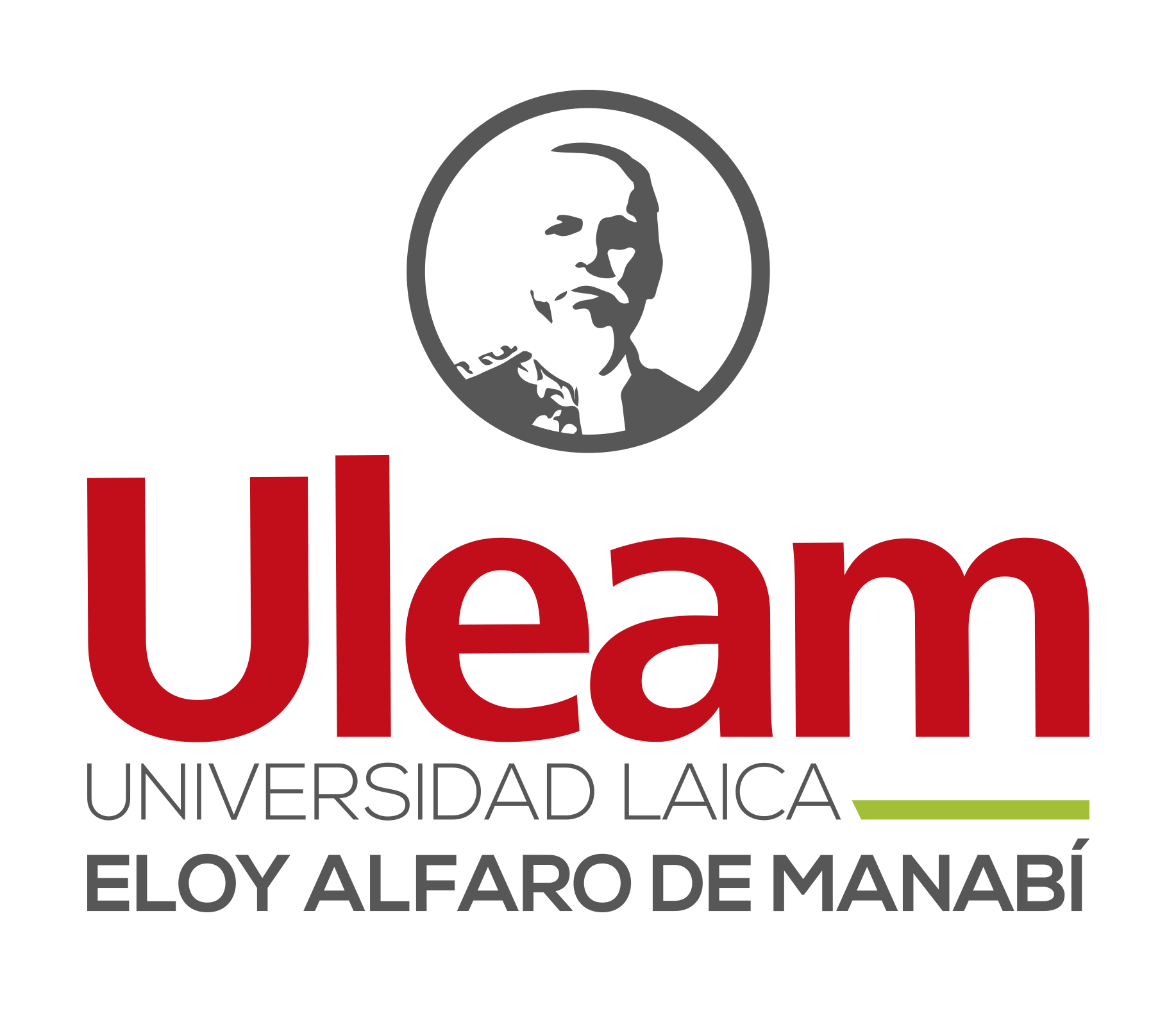 Desde el 05 al 16 julio 2023
23.720
Aula virtual
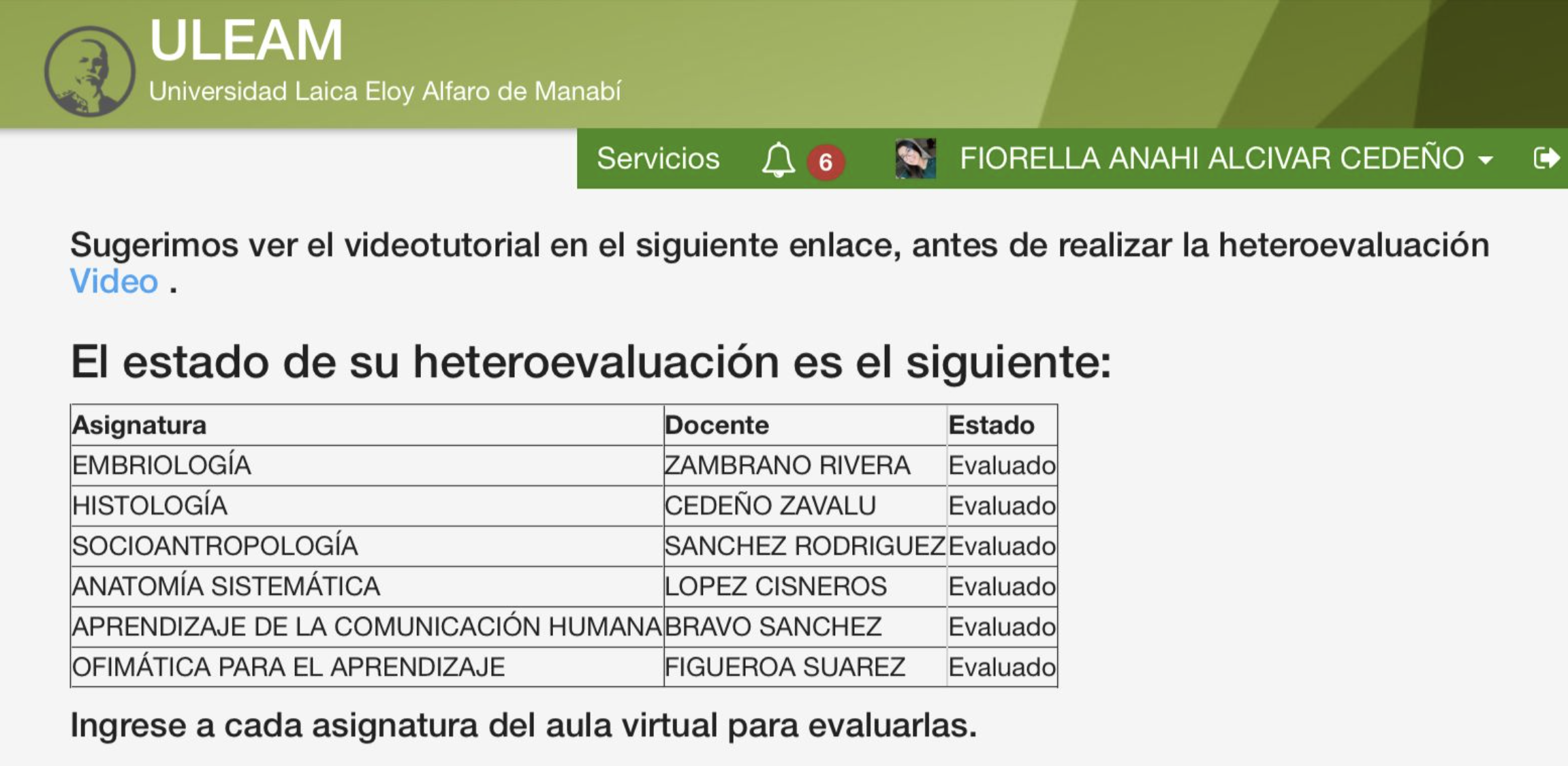 AHORA
Conforme van evaluando las asignaturas se va a ir mostrando al lado de cada una el estado 
(Evaluado o No Evaluado)
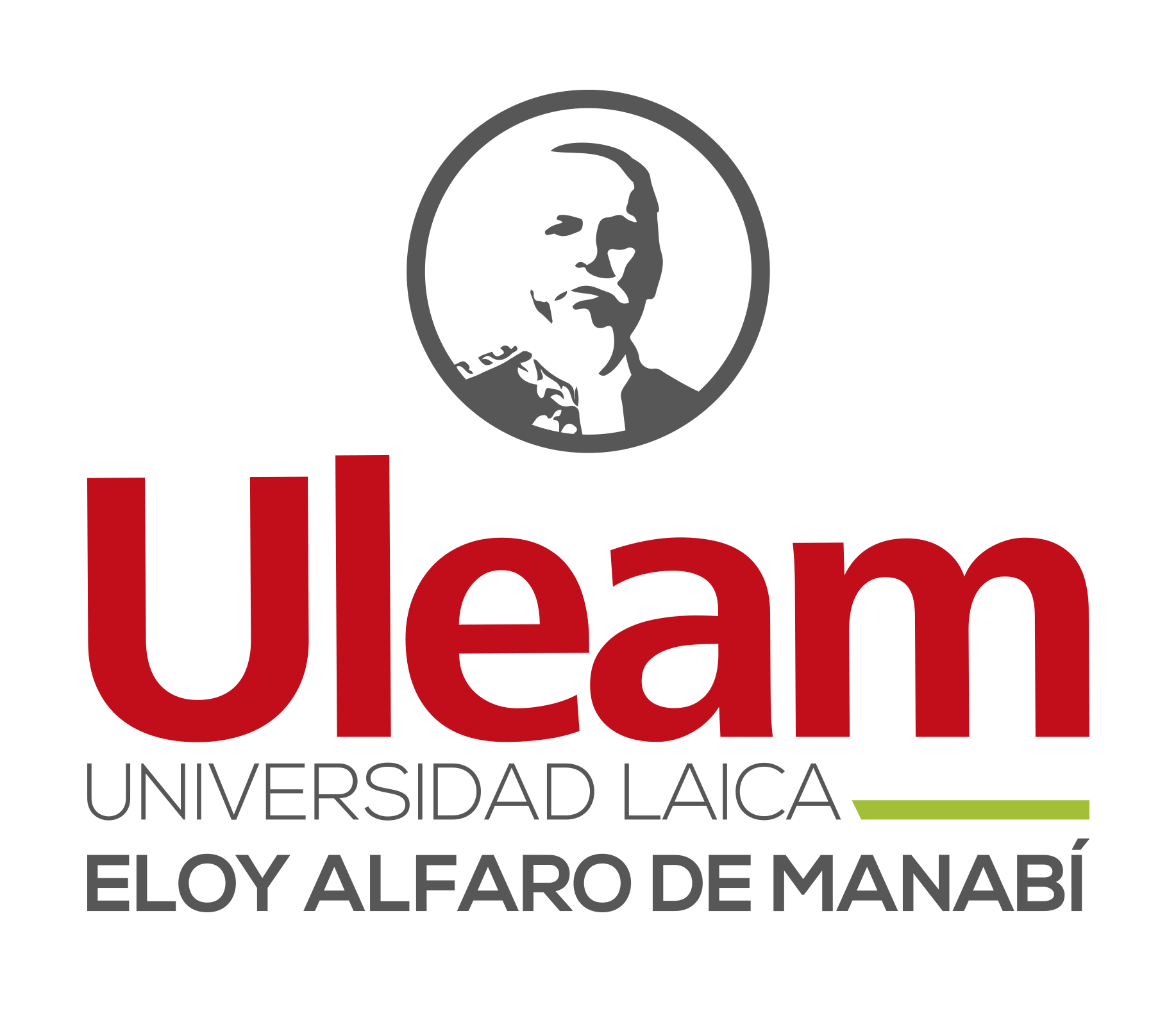 Heteroevaluación
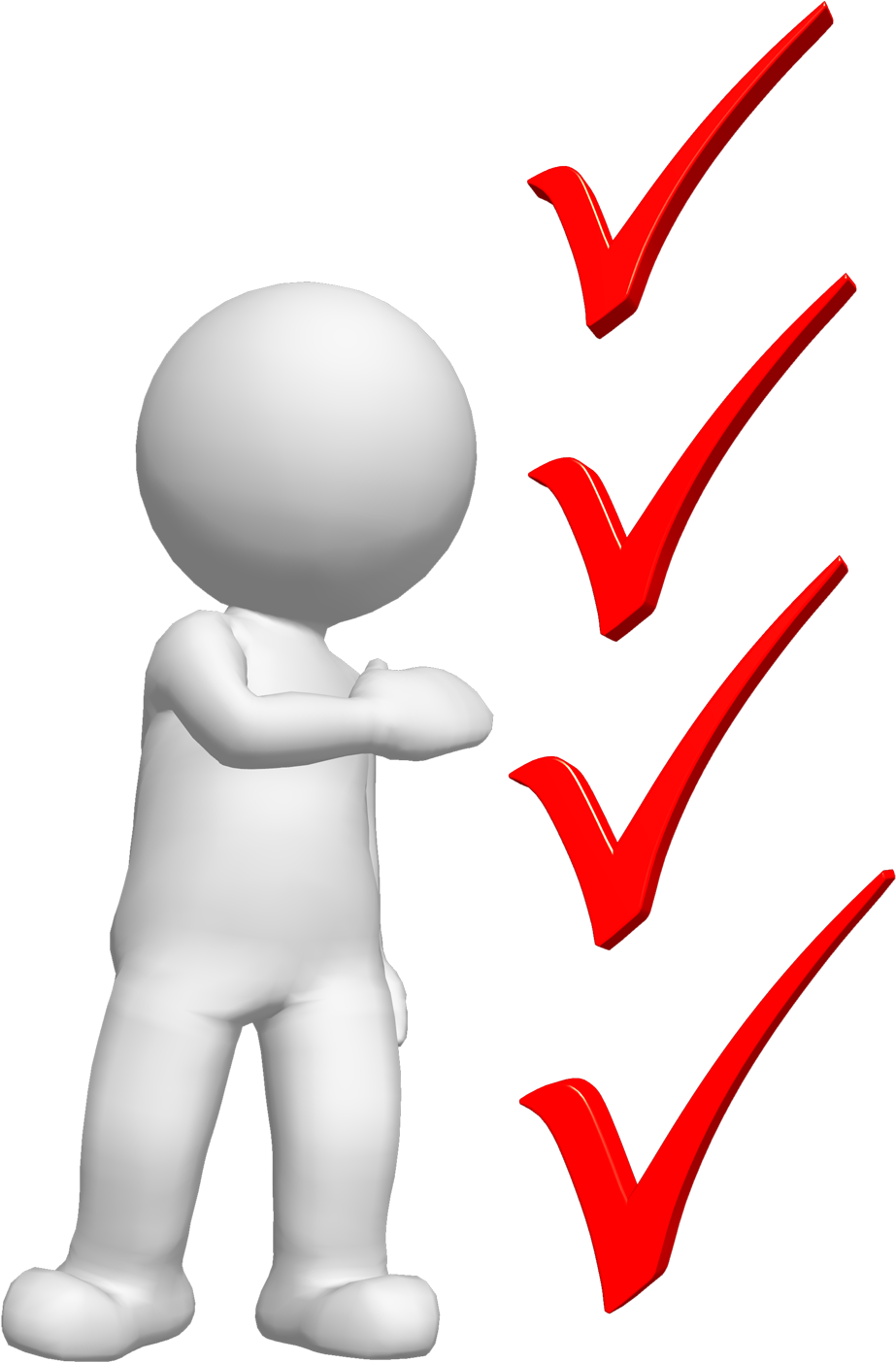 ¿Las actividades planificadas para el desarrollo de los contenidos, contribuyeron para el logro de aprendizajes?
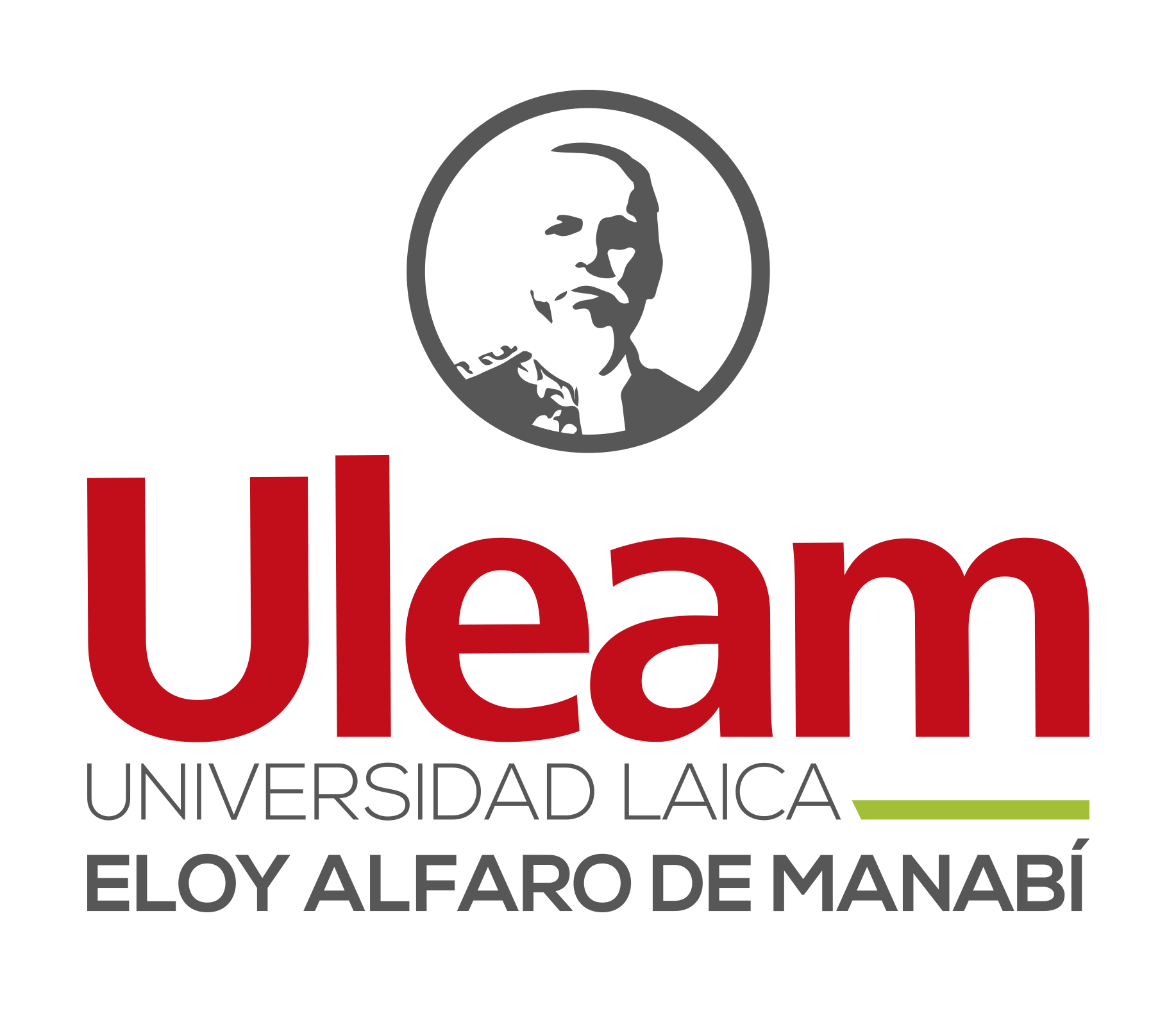 Heteroevaluación
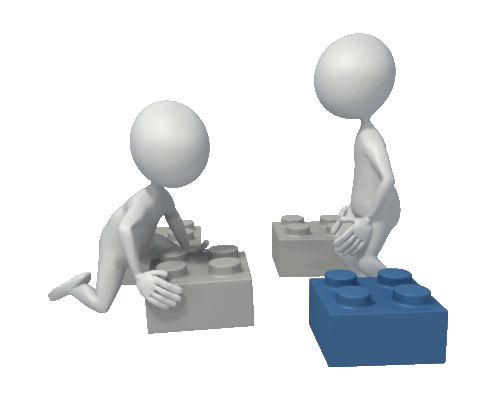 ¿Las directrices dadas en clases (sincrónica y asincrónica) por el profesor, fueron de utilidad para el desarrollo de las actividades evaluativas (talleres, trabajos autónomos, exámenes, etc.)?
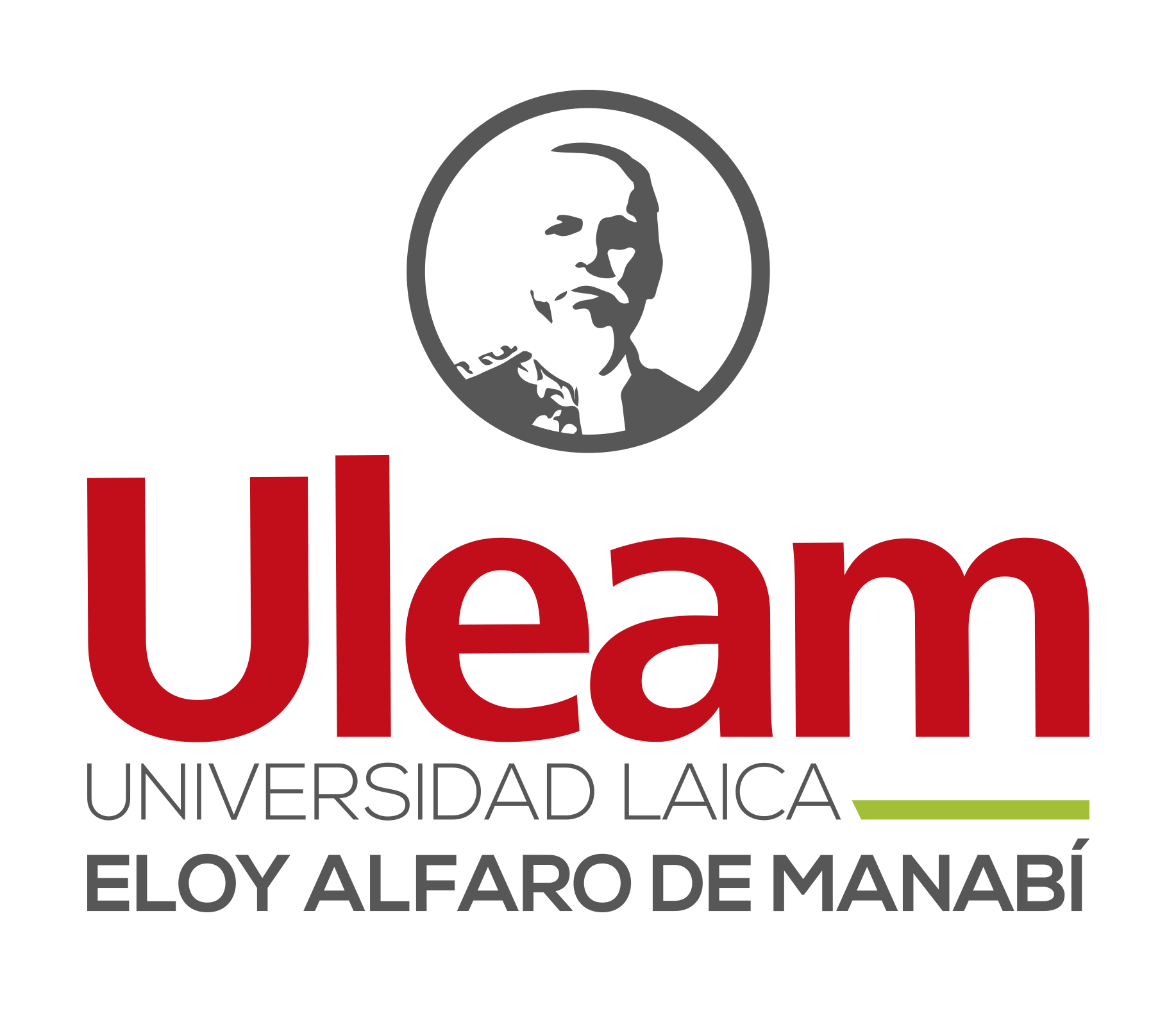 Heteroevaluación
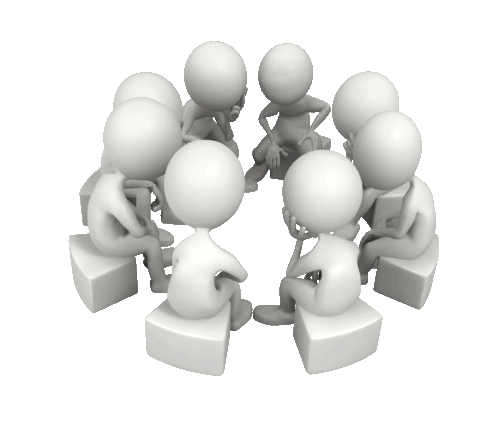 ¿El profesor durante su clase (sincrónica) o fuera de ella (asincrónica), despeja las dudas de los estudiantes de forma efectiva?
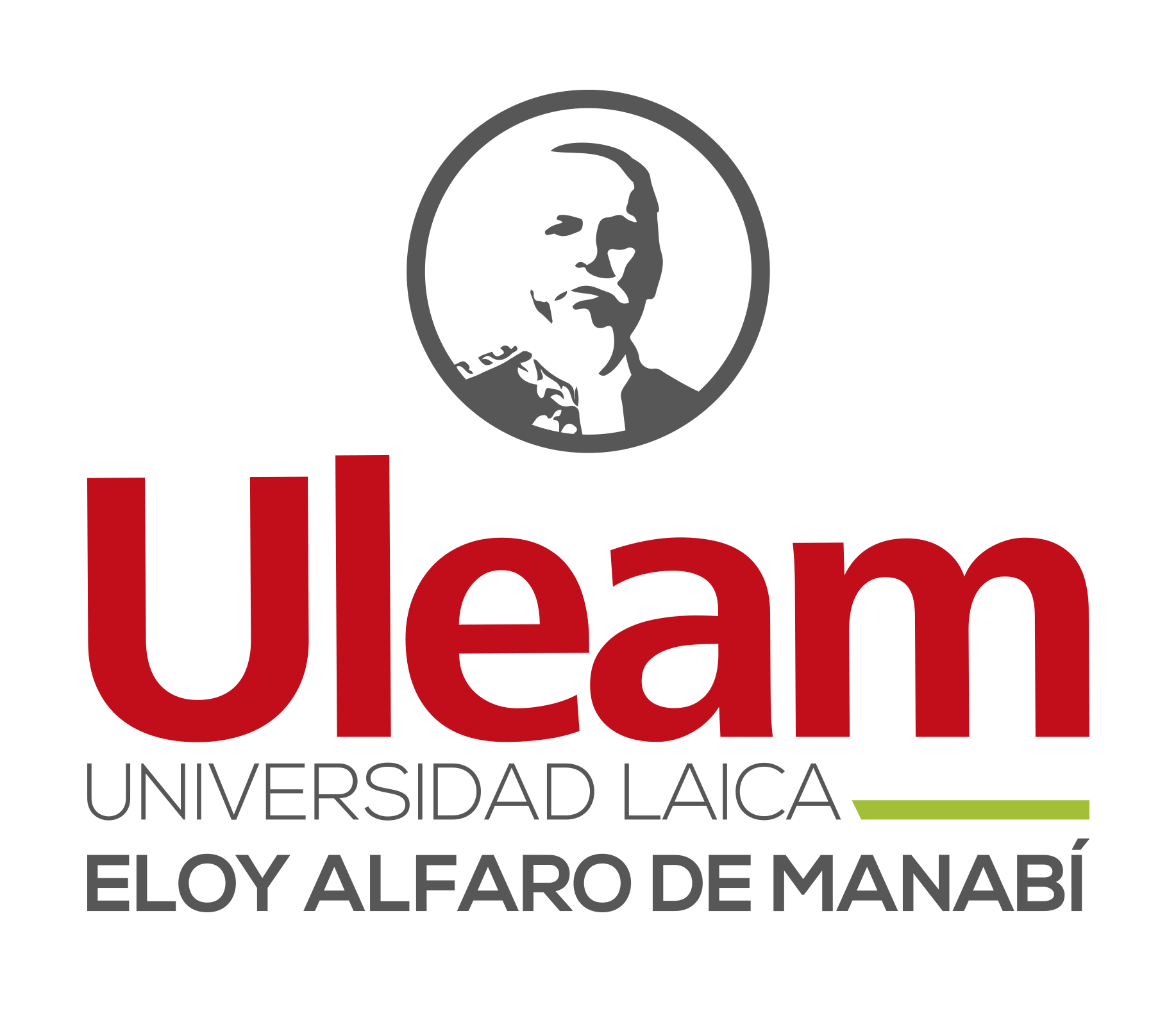 Heteroevaluación
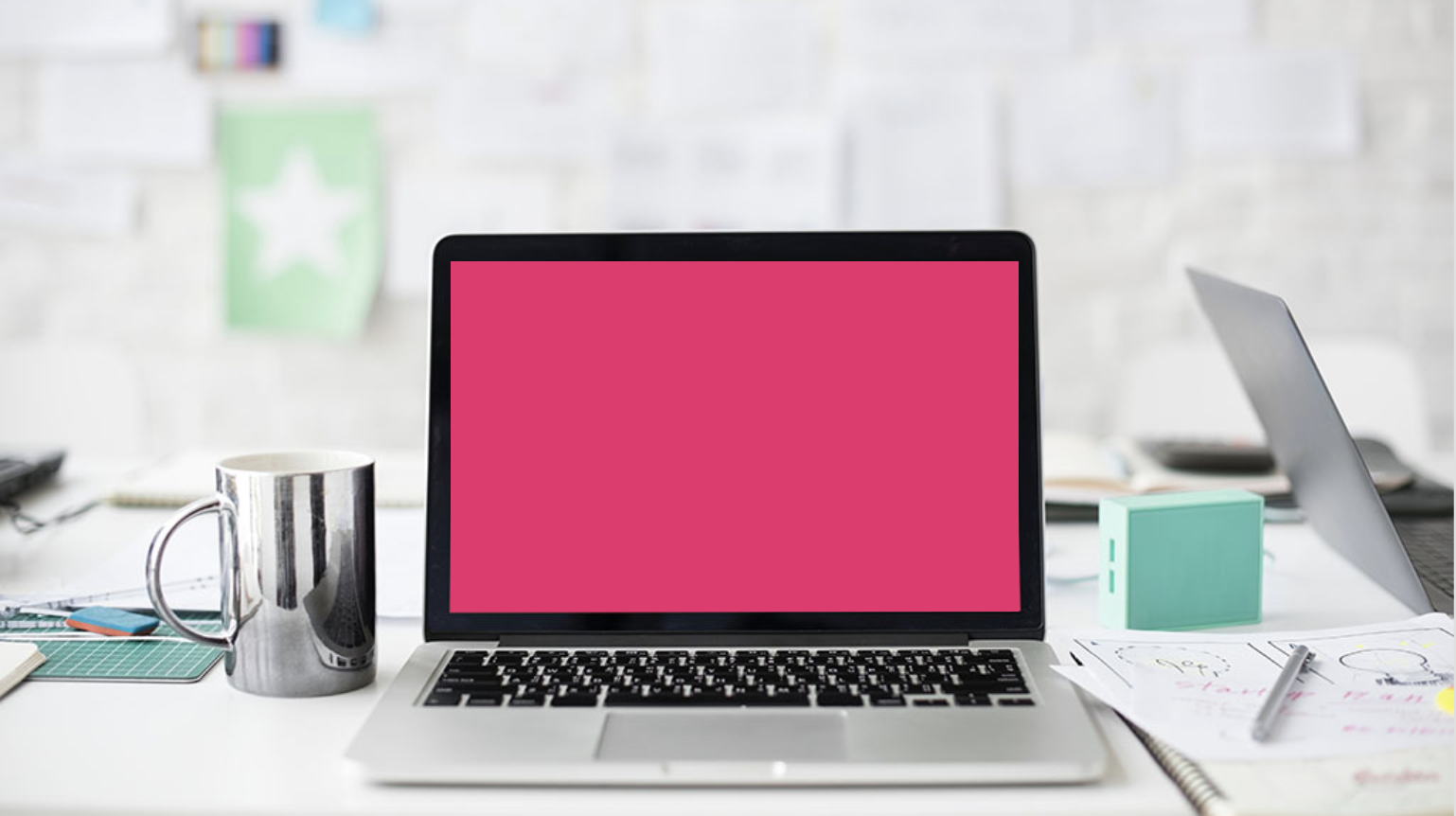 ¿Valore su experiencia en el uso de los recursos educativos tecnológicos que el profesor utilizó, durante el desarrollo de la unidad?
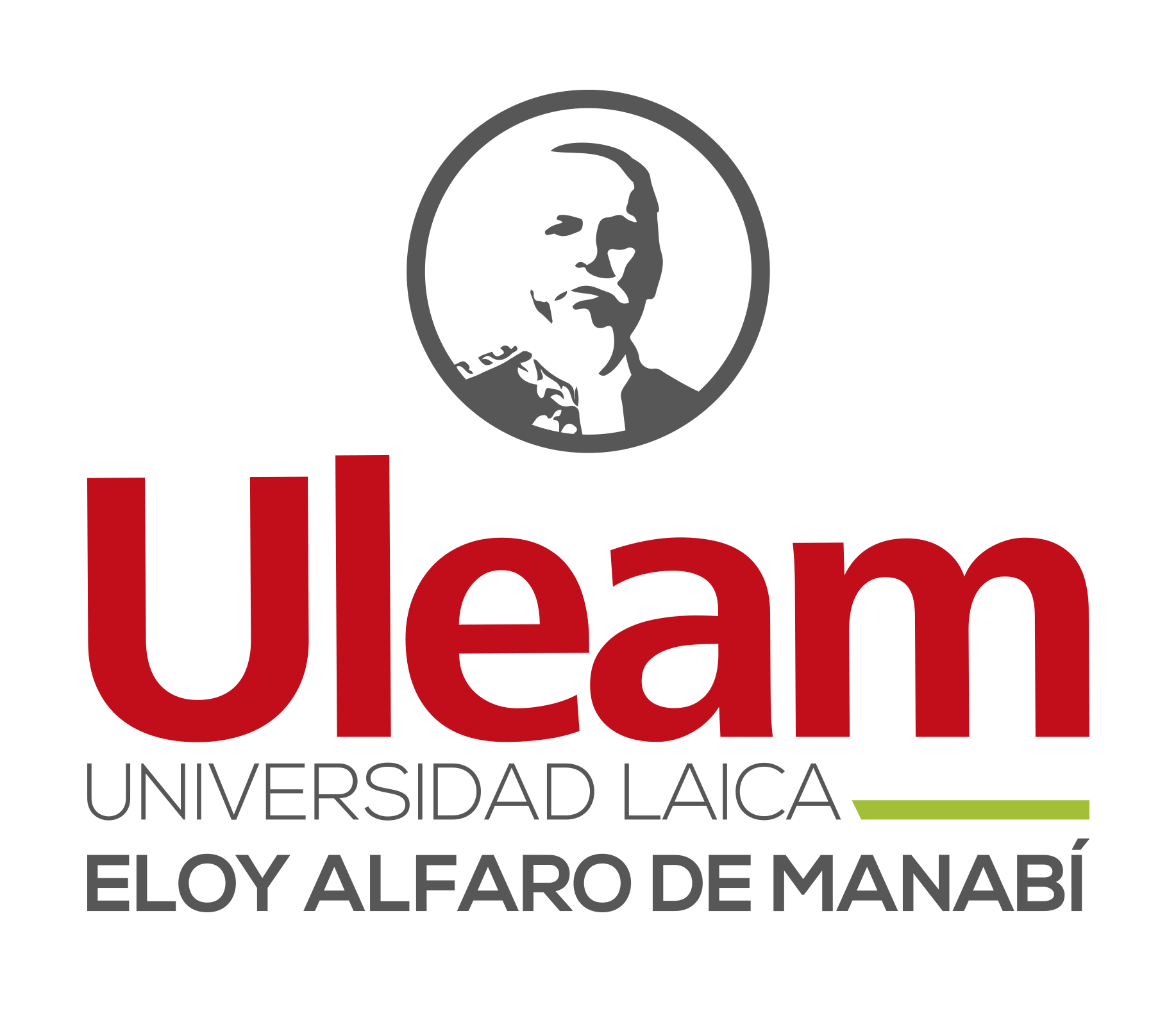 Heteroevaluación
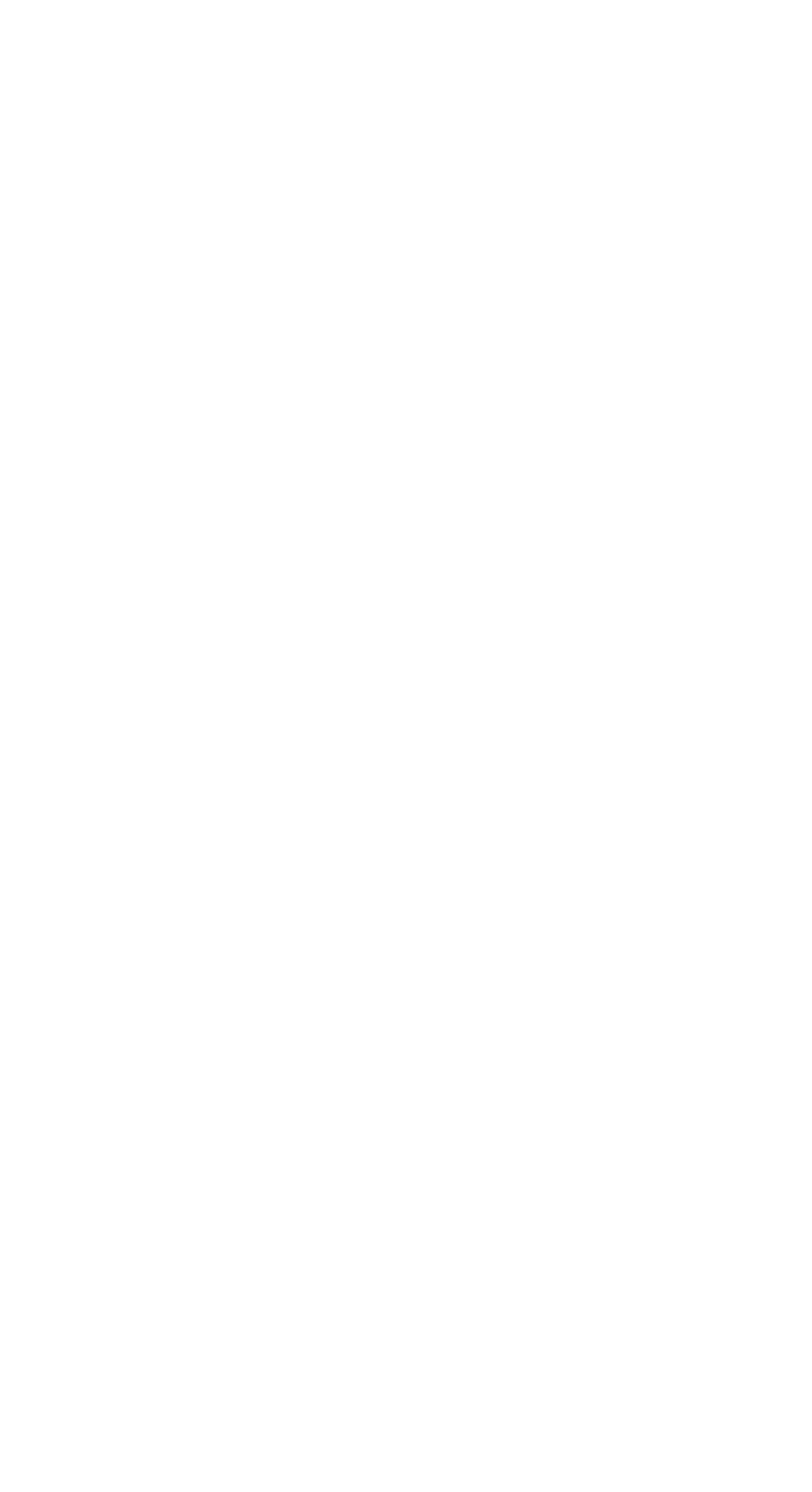 ¿Los mecanismos de evaluación del aprendizaje que aplicó el profesor, estuvieron enmarcados a los contenidos del sílabo?
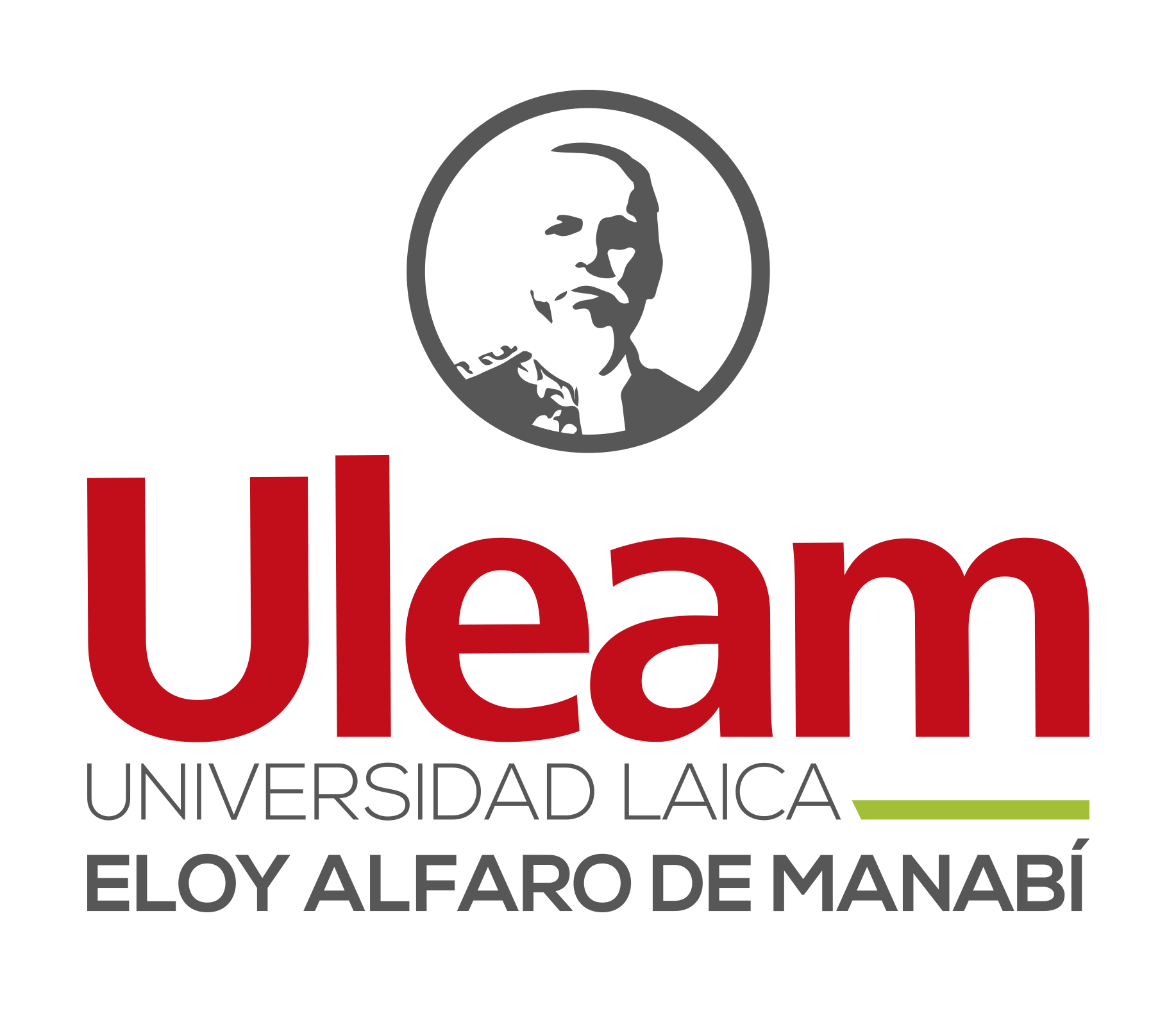 Heteroevaluación
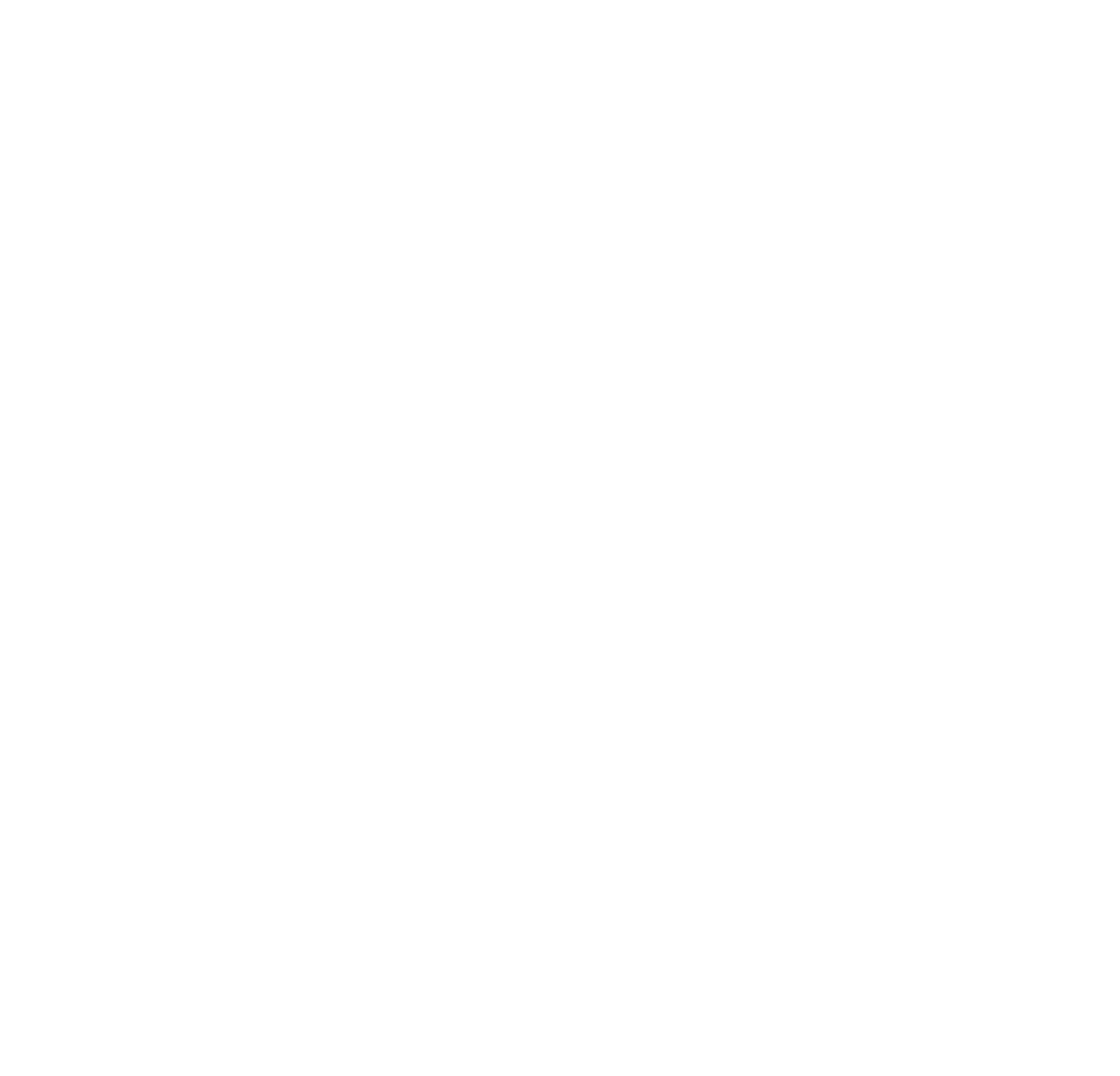 ¿Valore su experiencia en la(s) tutoría(s) académica(s) recibida(s)?
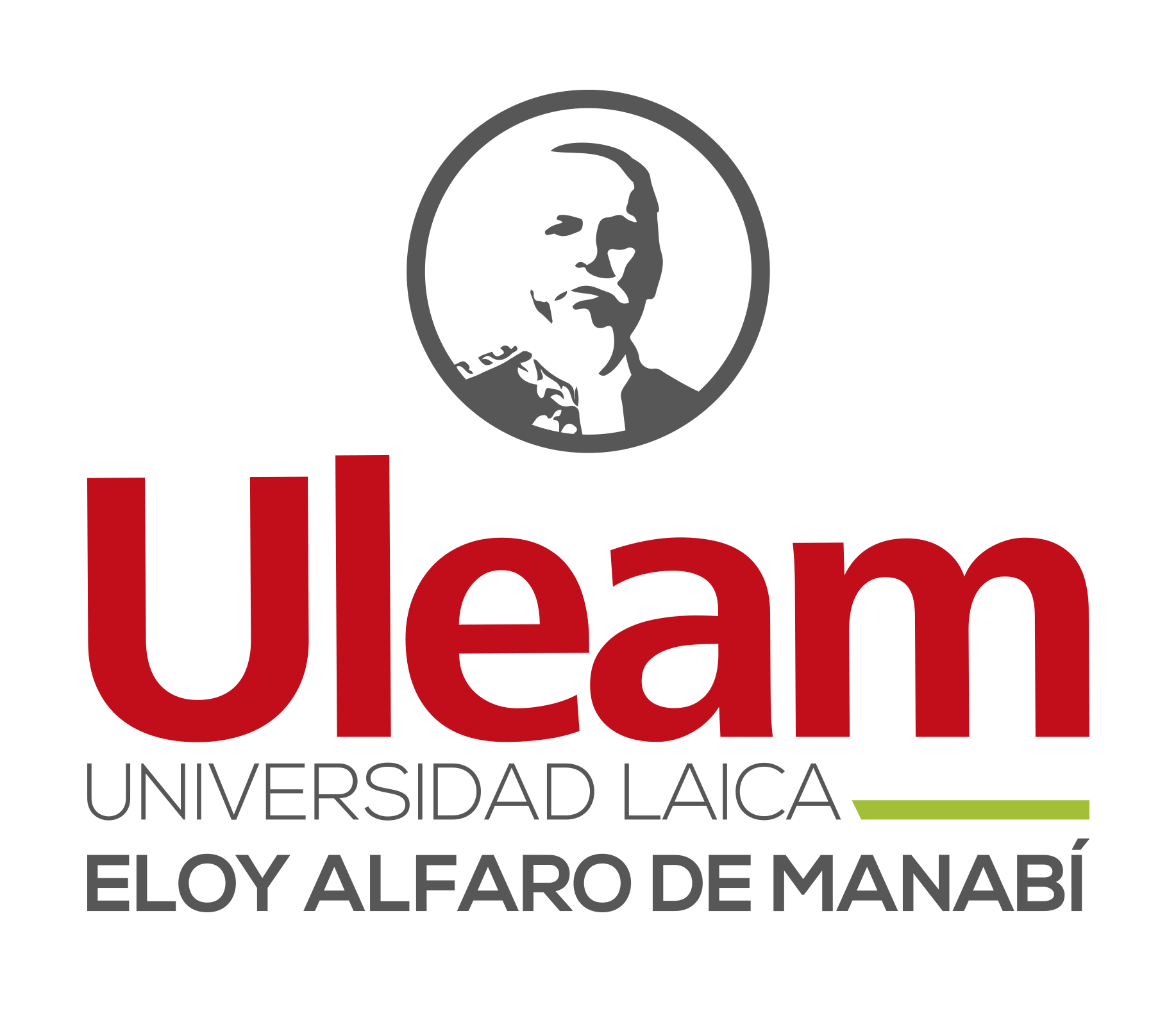 Heteroevaluación
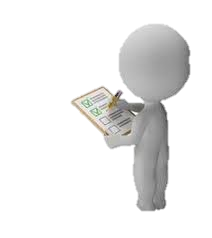 ¿El tutor responsable, realizó el seguimiento oportuno y adecuado a las prácticas preprofesionales?
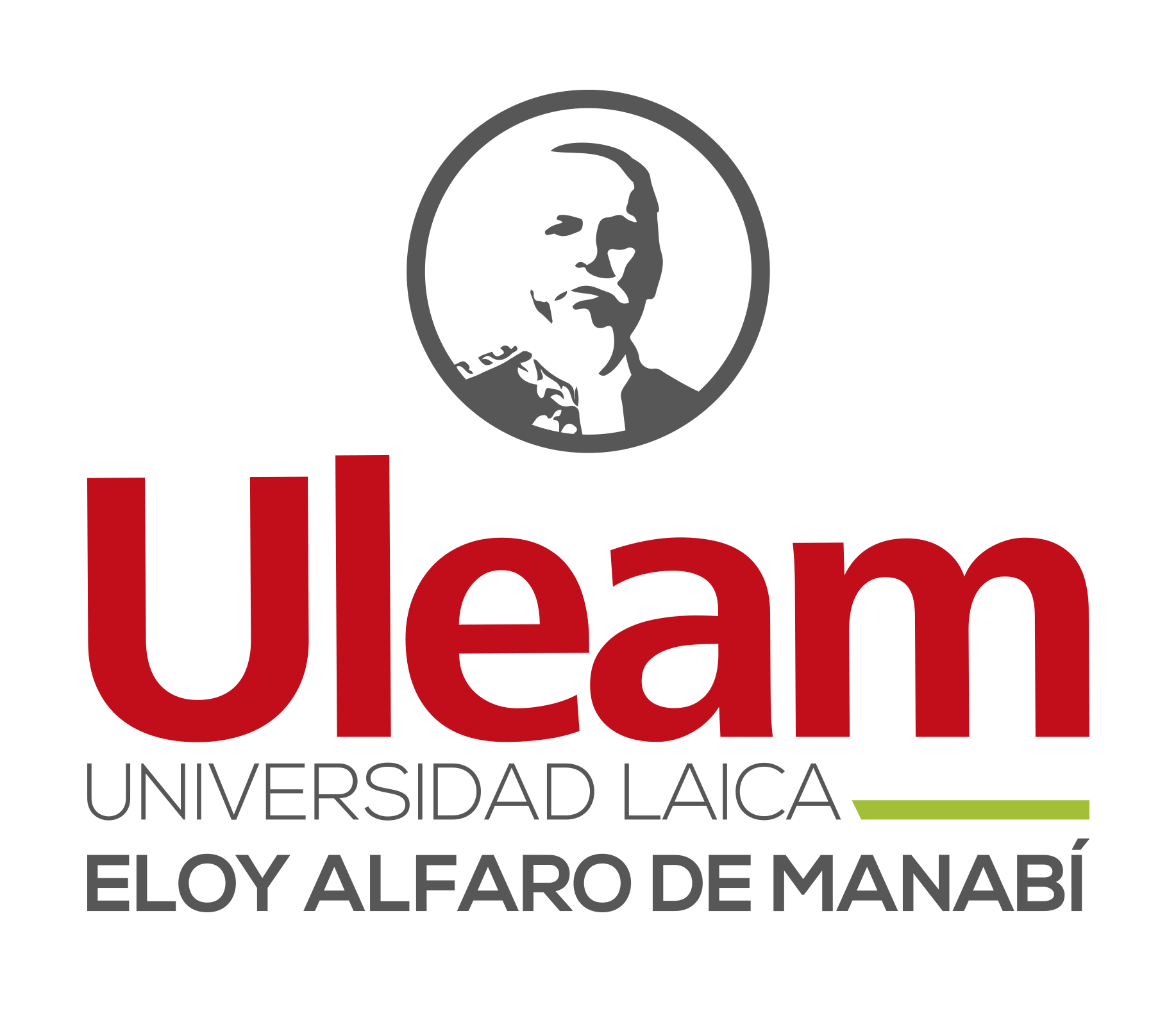 Heteroevaluación
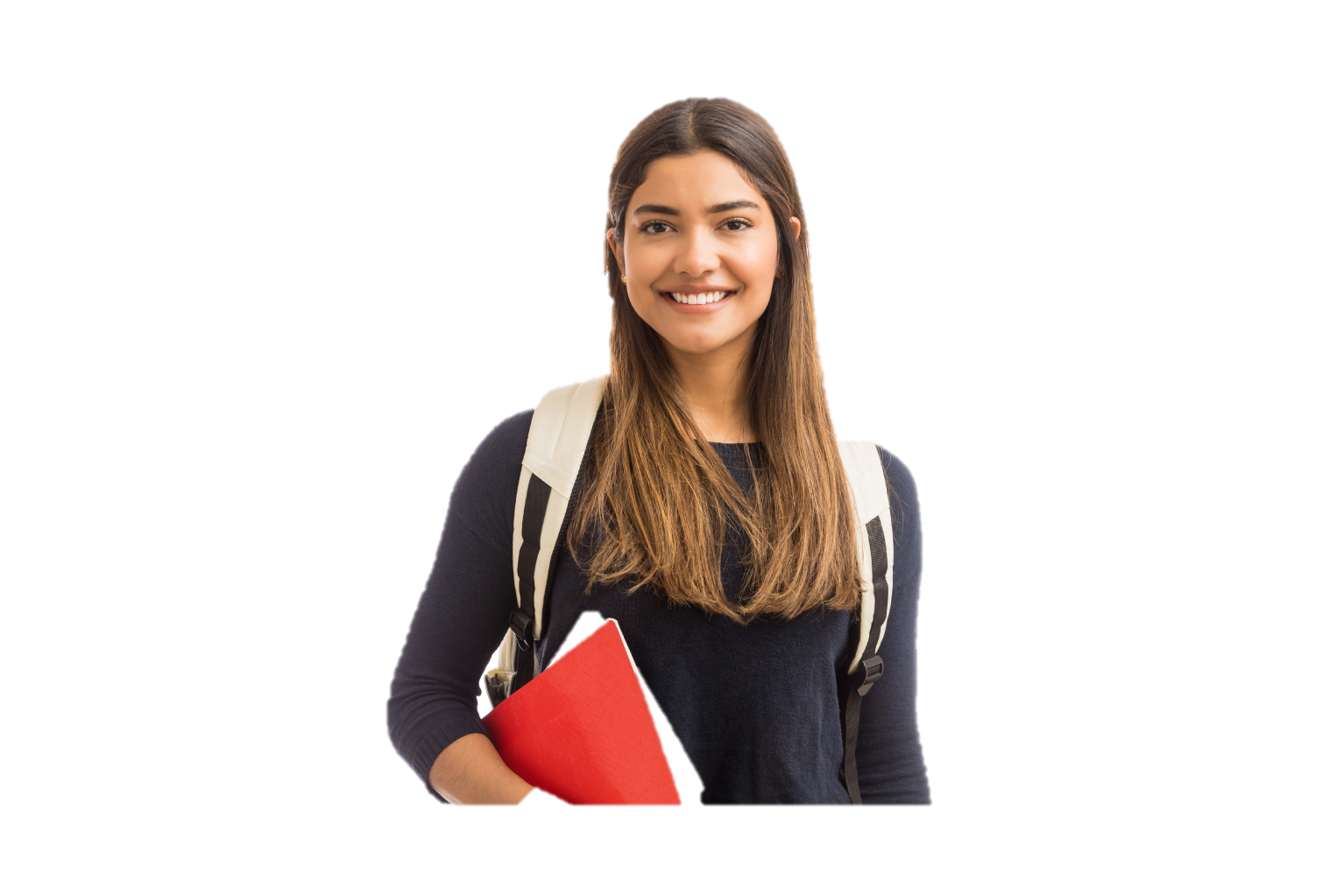 ¿Las directrices dadas por el profesor, fueron de utilidad para el desarrollo y/o culminación de sus prácticas preprofesionales?
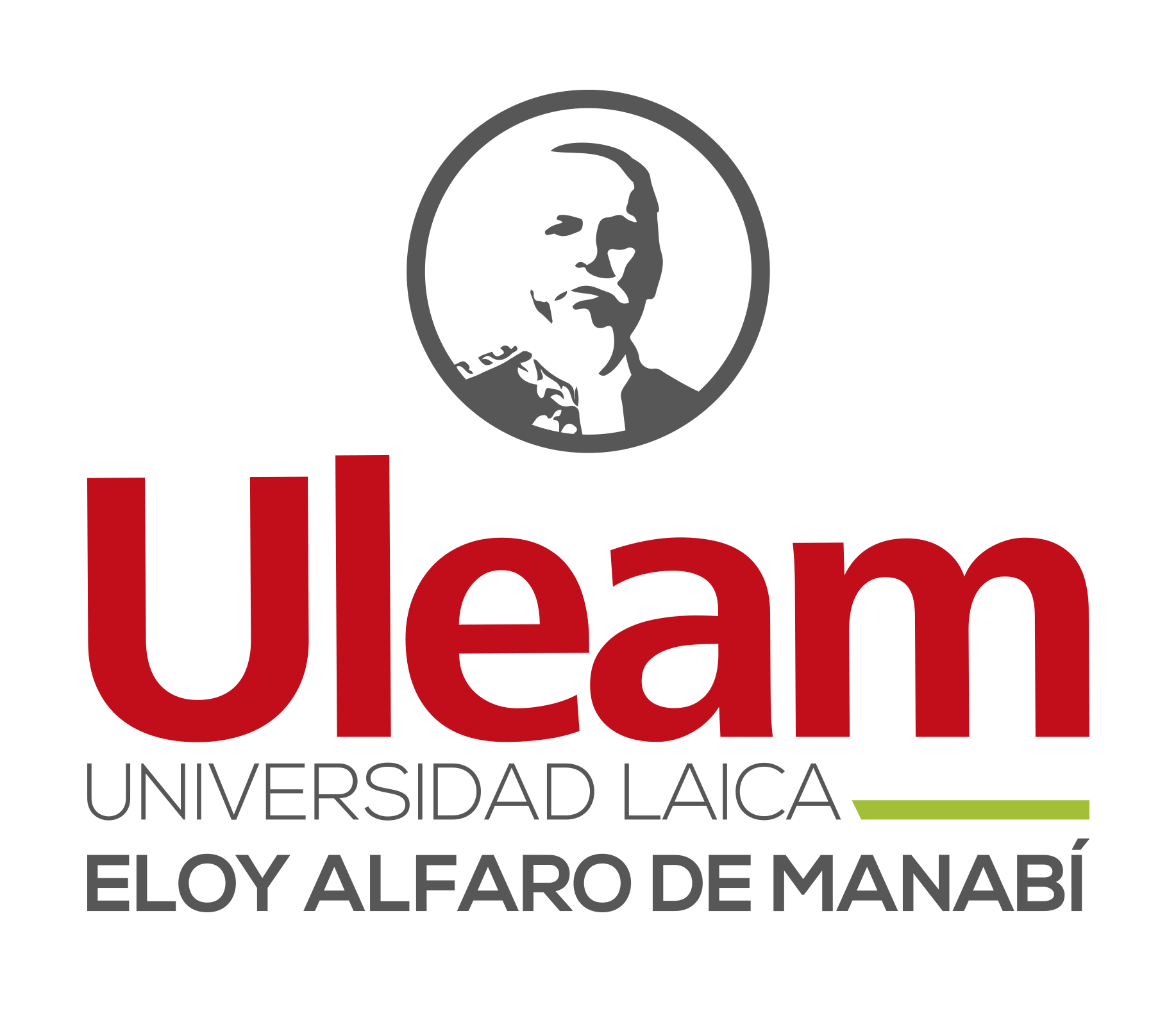 Heteroevaluación
¿Las directrices dadas por el tutor, fueron de utilidad para el desarrollo y/o culminación del proyecto de titulación?
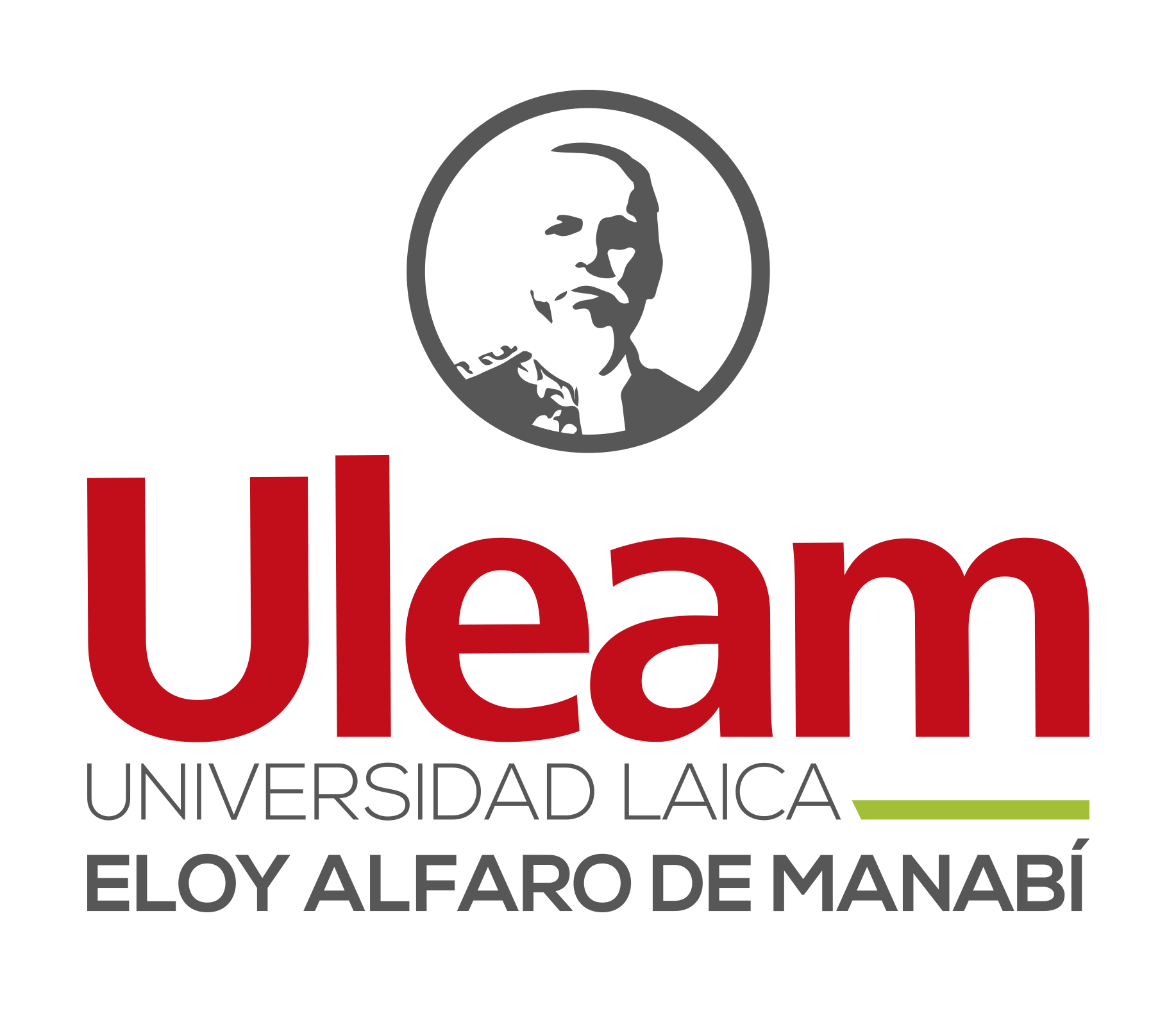 Heteroevaluación
¿Fue satisfactoria la retroalimentación recibida por parte del tutor/a para el desarrollo y/o culminación de mi proyecto de titulación, y estuvo enmarcada en la planificación?
Período de evaluación
2023(1)
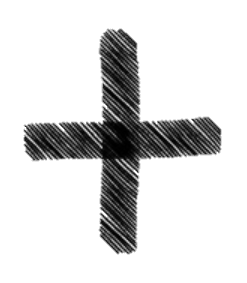 Autoevaluación
Heteroevaluación
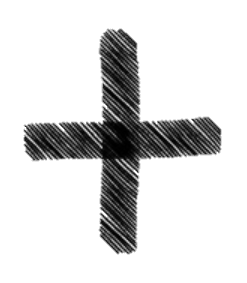 Coevaluación de Pares
Coevaluación de directivo
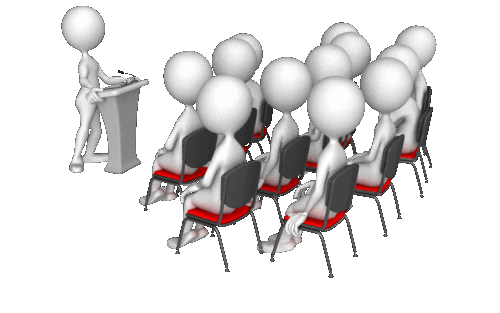 Ponderación de la evaluación
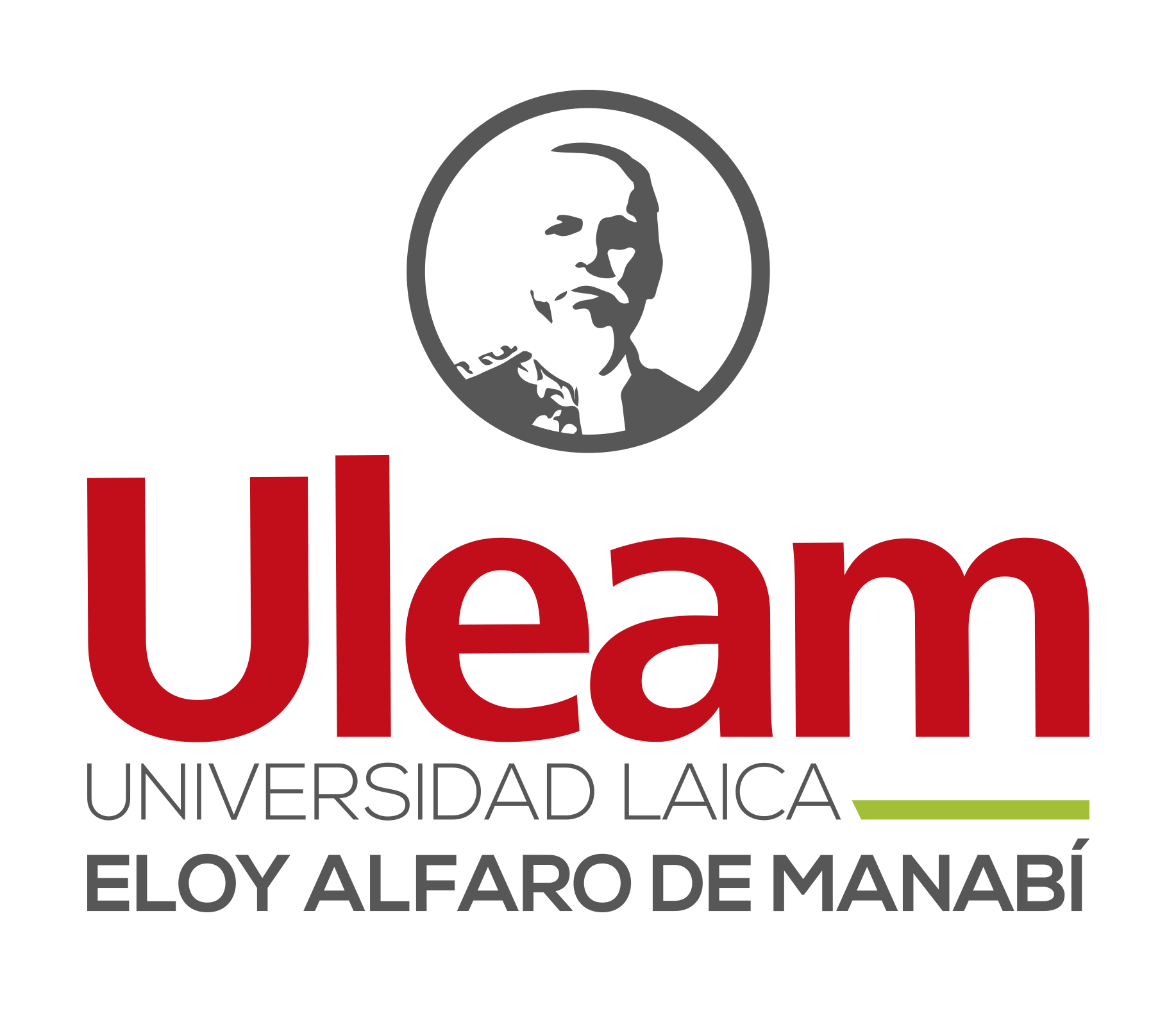 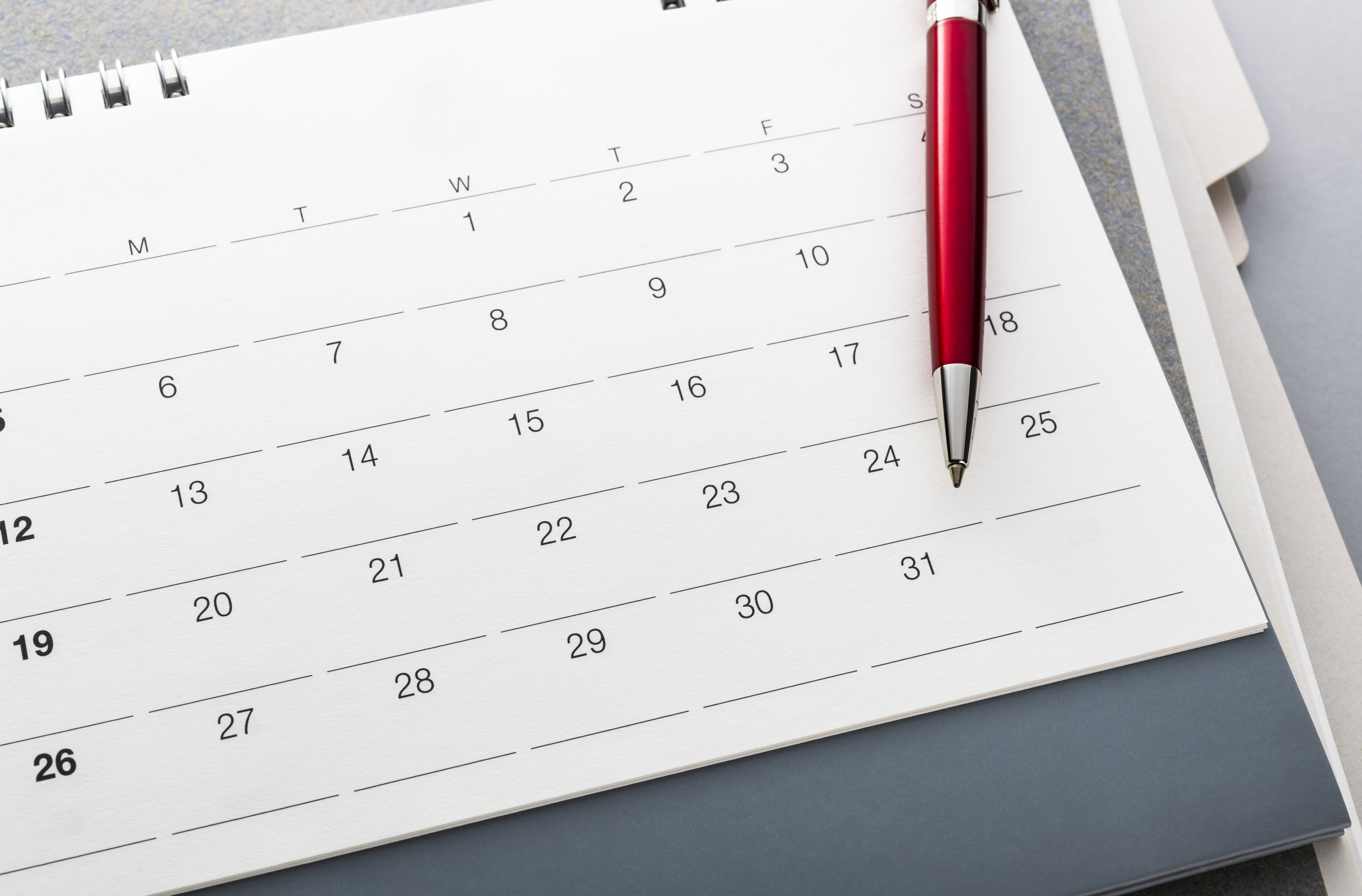 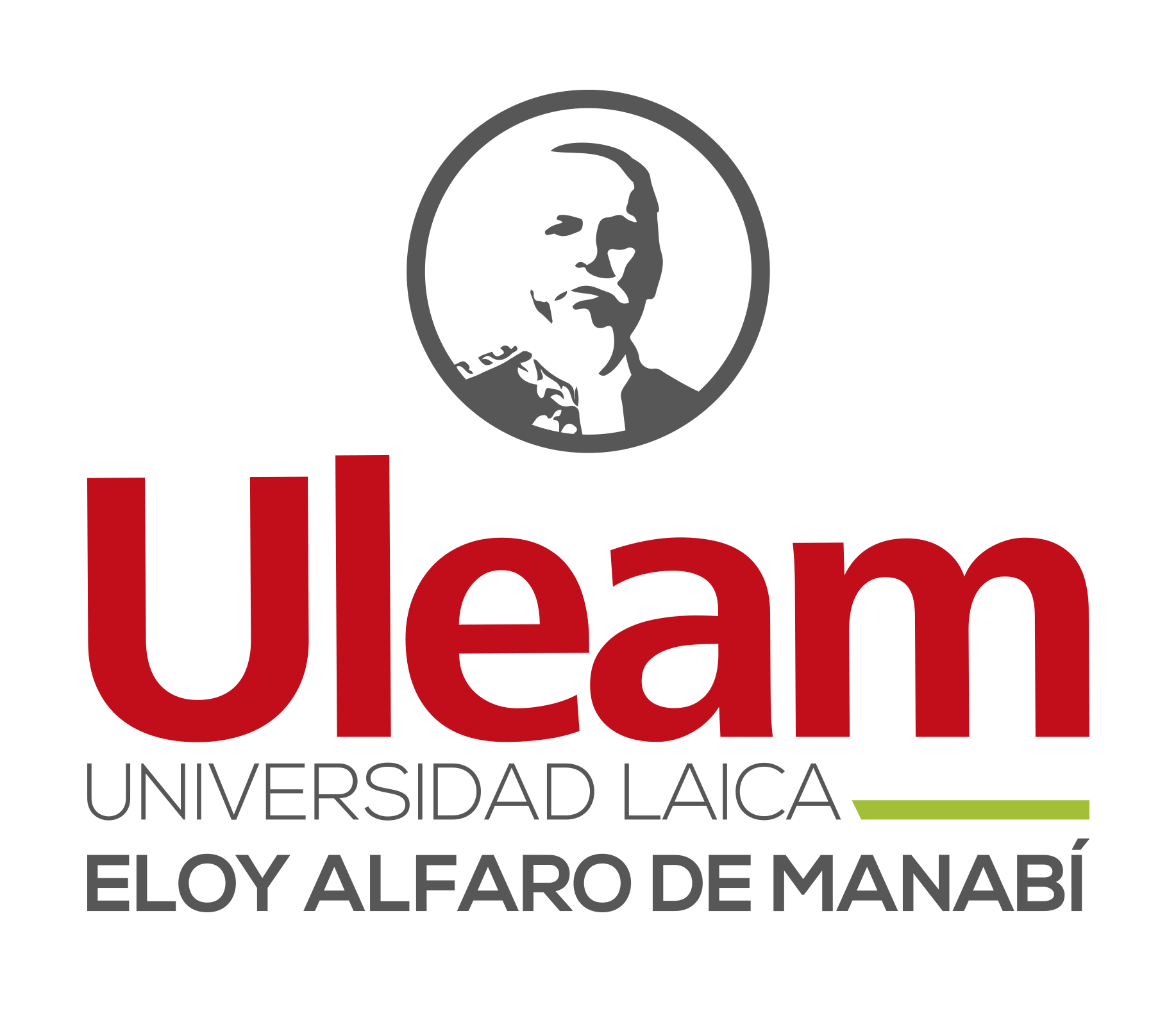 FECHA DE EJECUCIÓN EIDPA
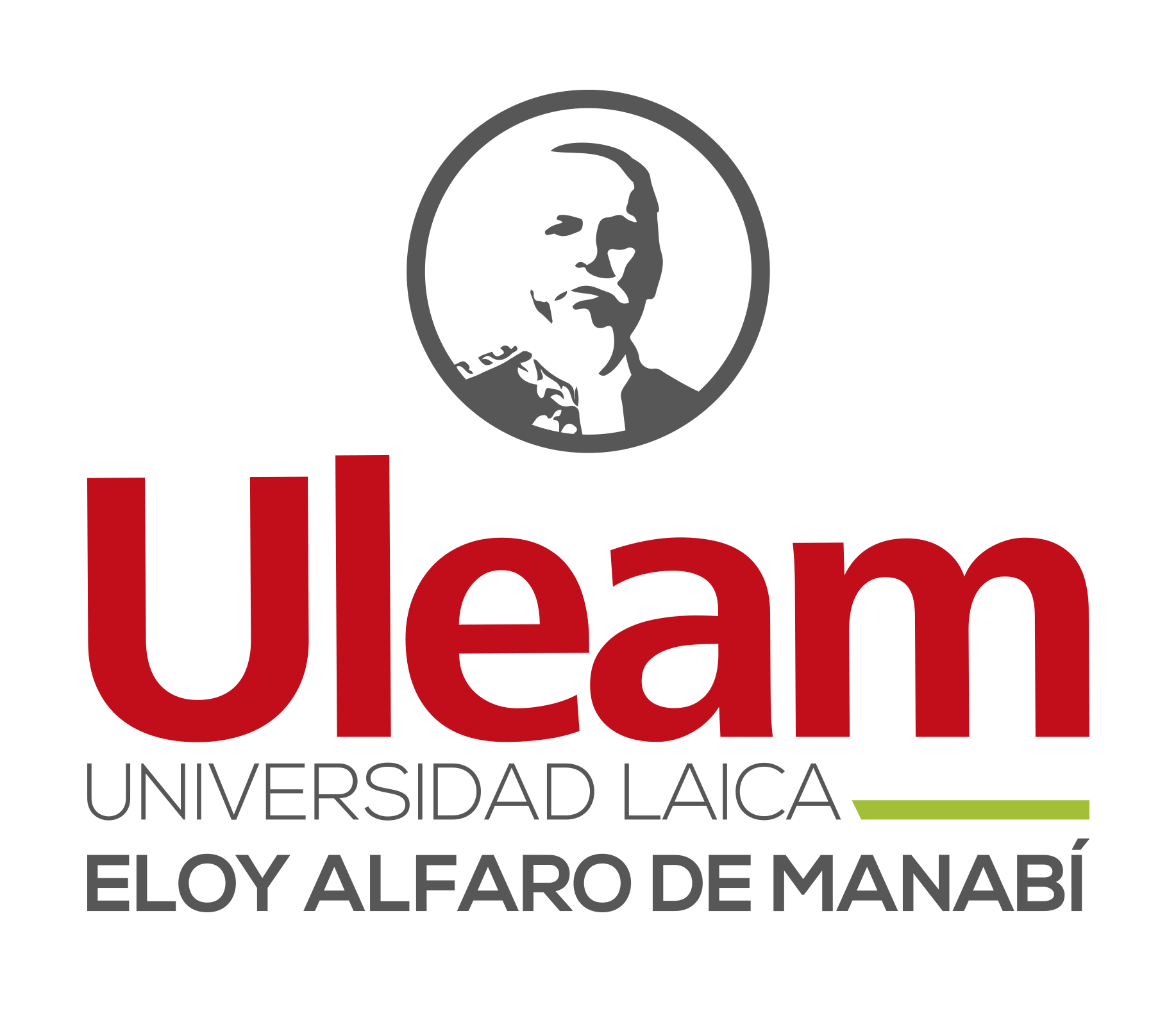 DIRECTRICES DE EJECUCIÓN EIDPA
Ejecución de la Heteroevaluación
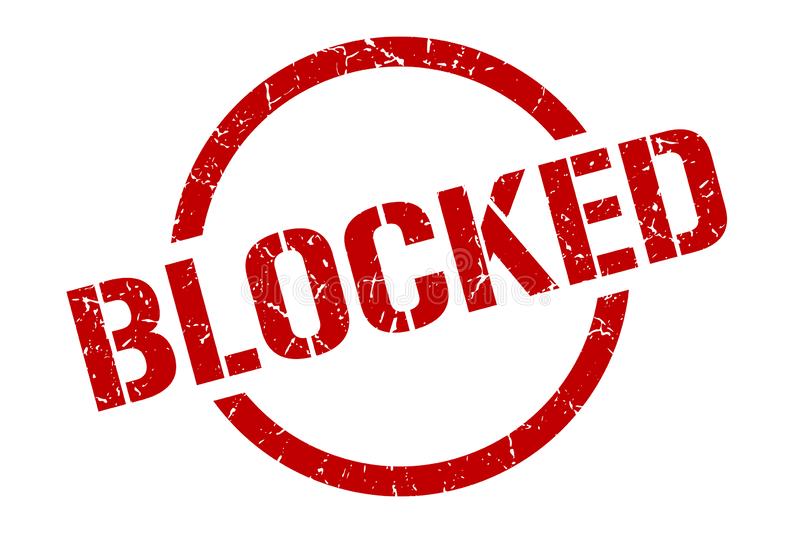 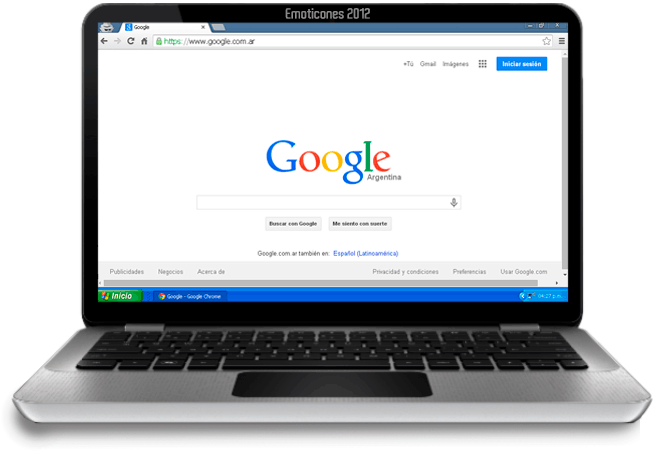 05 al 16 de julio 2023
Inhabilitación aula virtual
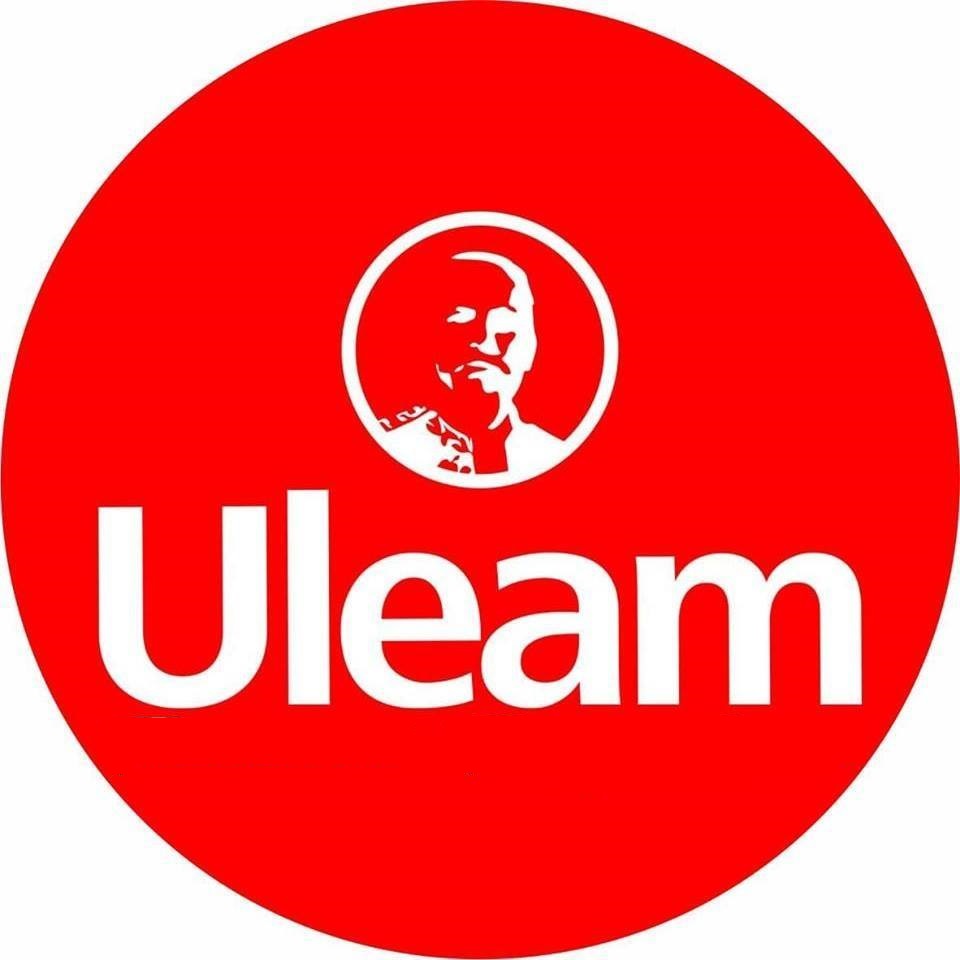 En la medida que el estudiante realice su proceso de heteroevaluación, se irá desbloqueando el aula virtual automáticamente.
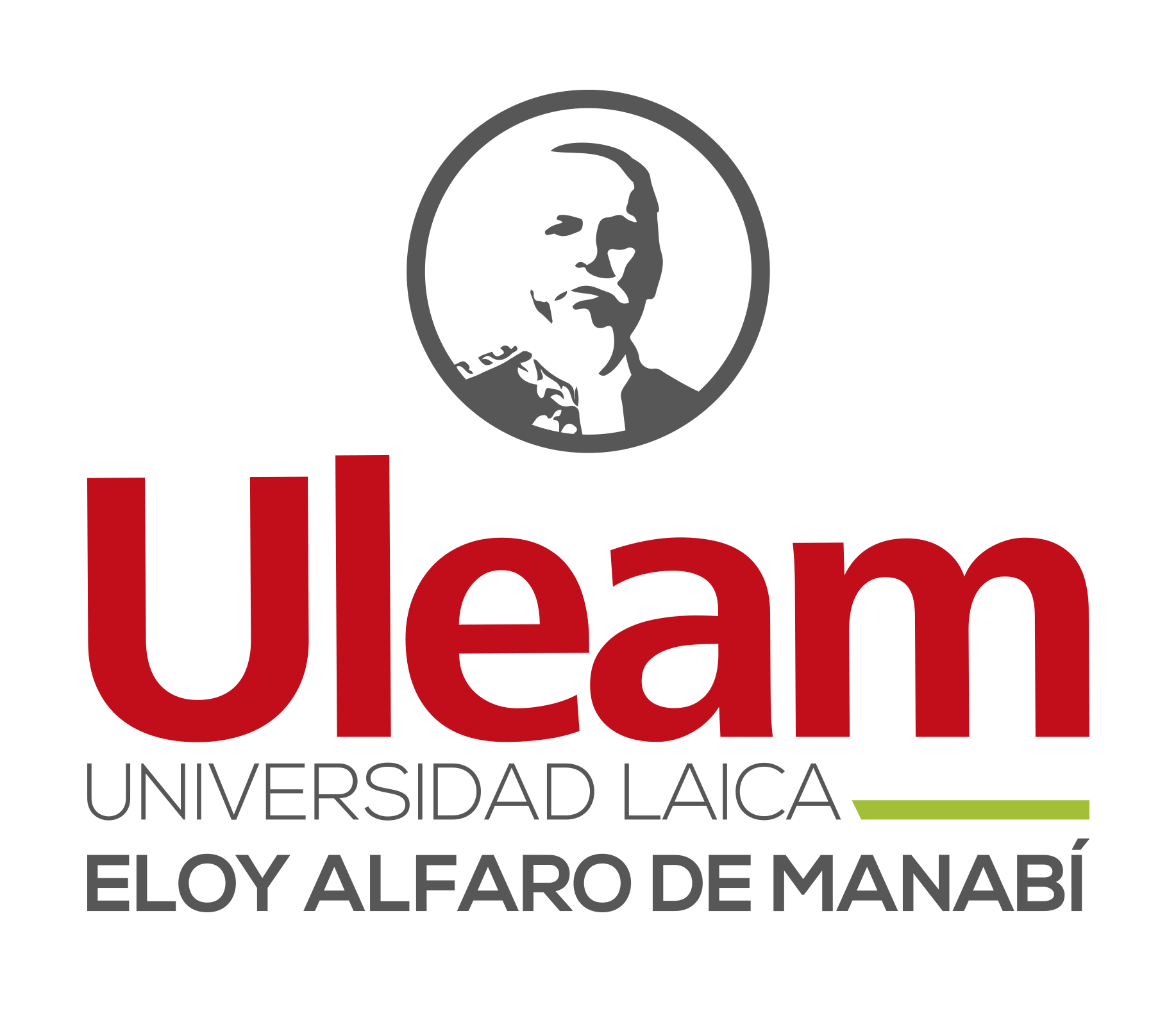 DIRECTRICES DE EJECUCIÓN EIDPA
Y si me olvidé de evaluar…que debo hacer
estarán inhabilitados para proceso de matrícula, debiendo seguir los siguientes pasos:
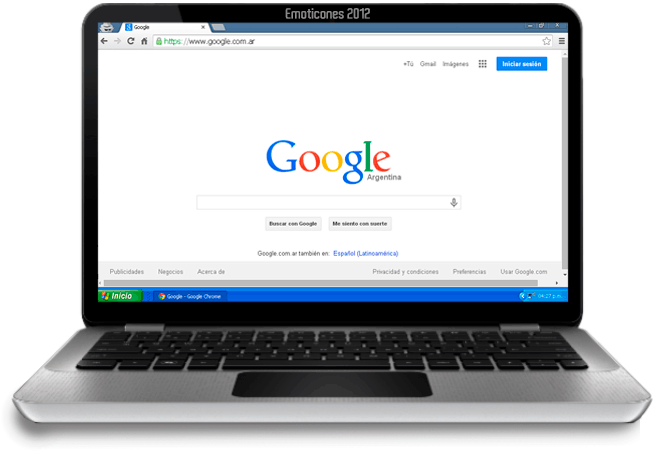 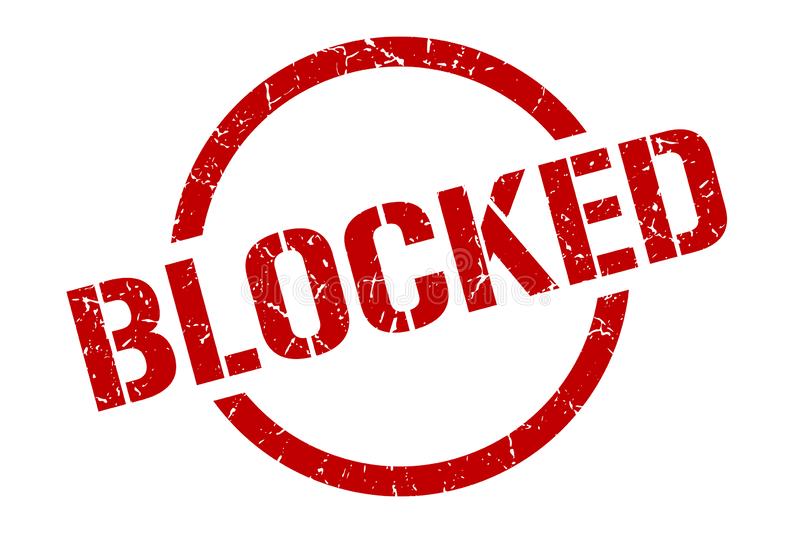 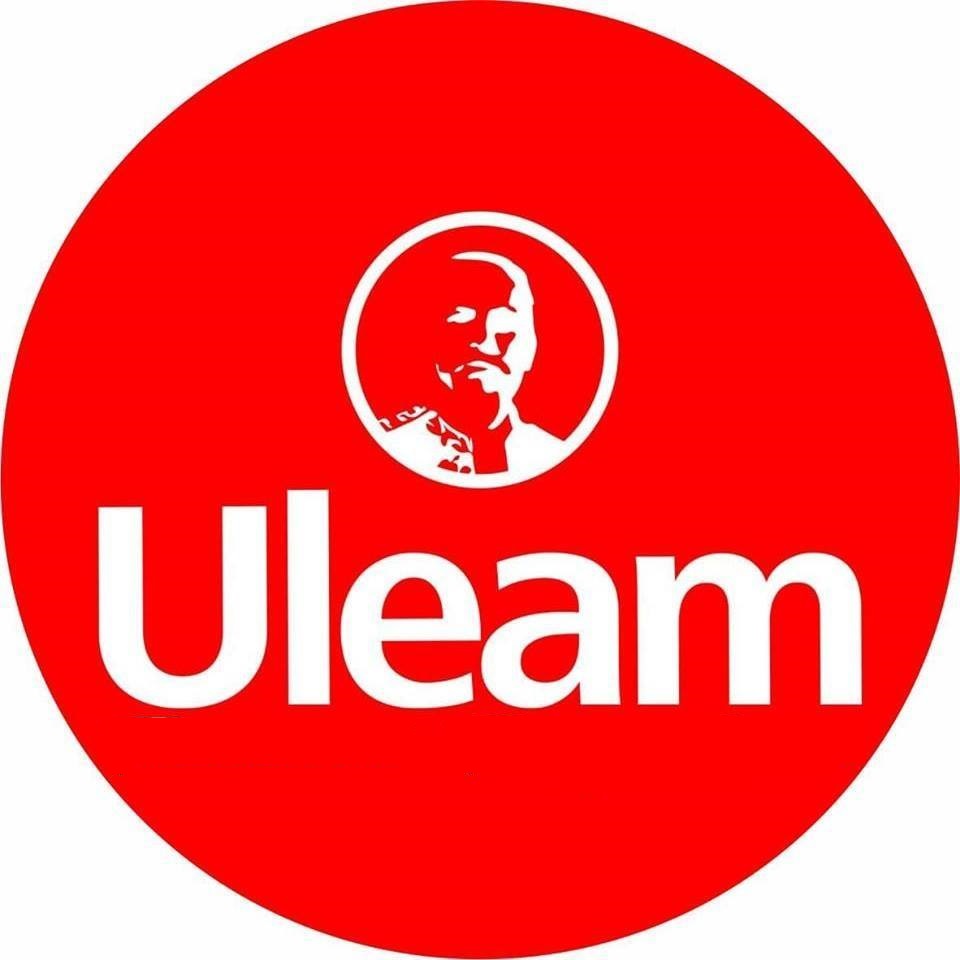 Realizar oficio al señor decano de la unidad académica, sustentando las razones por las que no realizó la Heteroevaluación en las dos fechas asignadas para este proceso, luego el señor decano enviará oficio al Dr. Pedro Quijije, en calidad Vicerrector Académico, solicitando la autorización de desbloqueo de los estudiantes (lista de estudiantes que solicitaron este trámite) para proceso de matrícula.
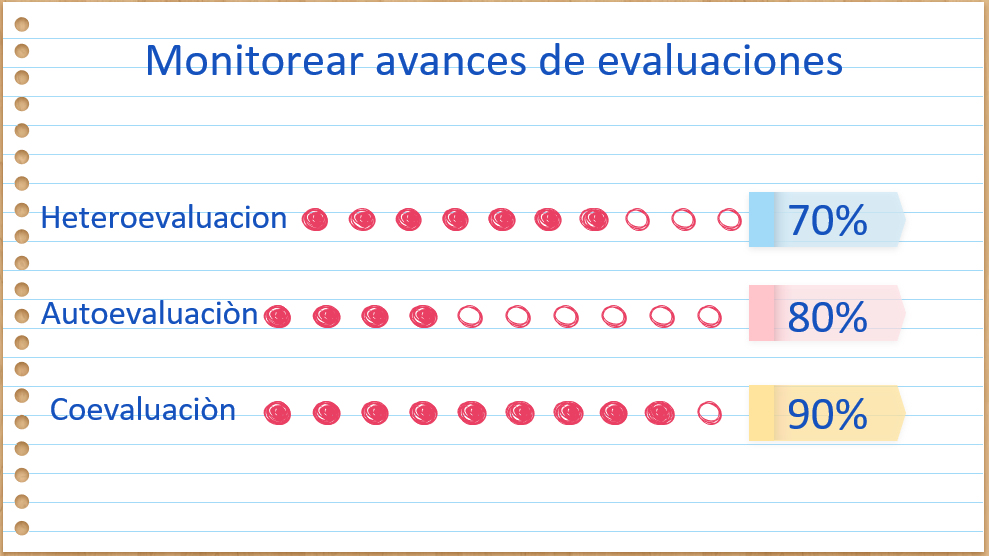 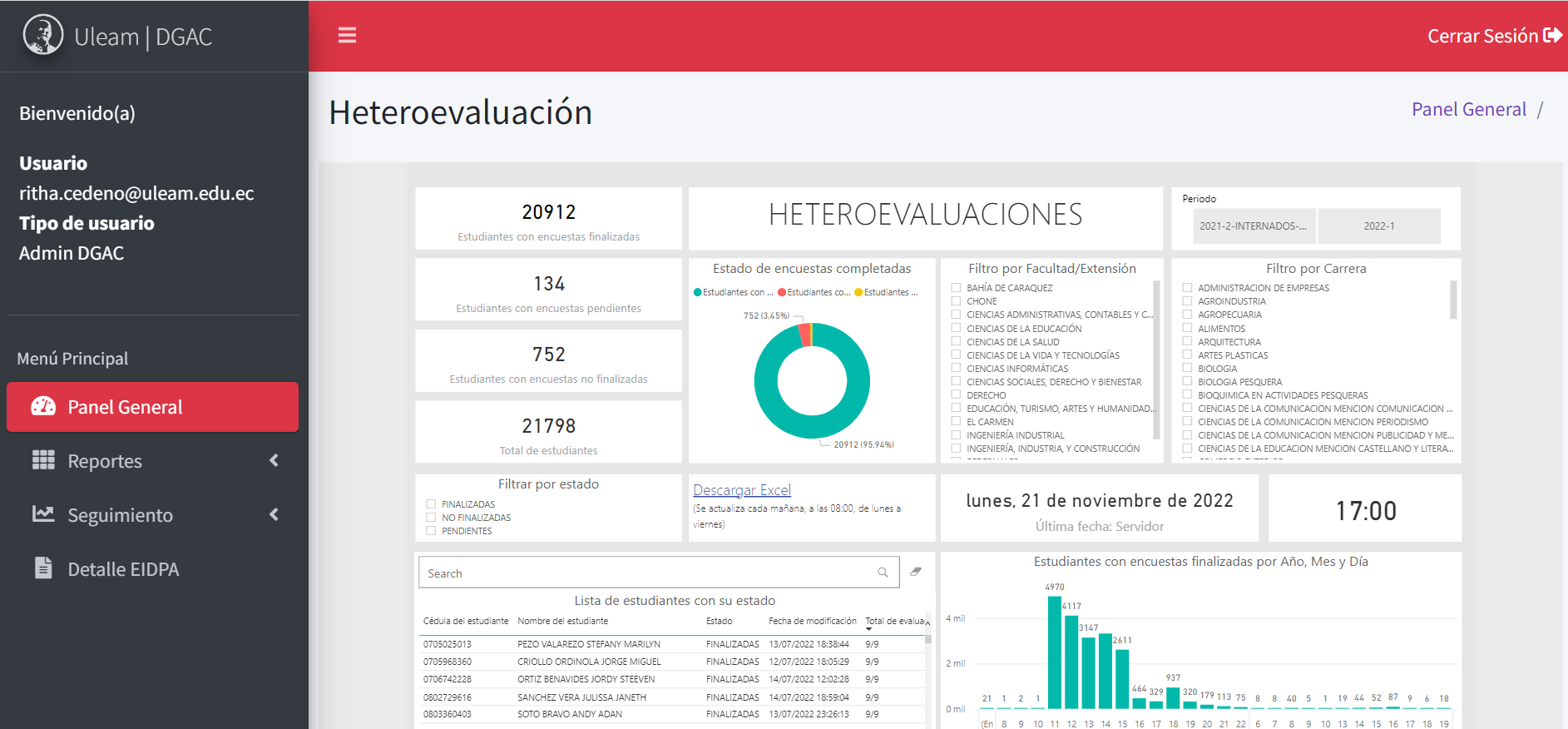 De existir alguna incidencia con el restablecimiento de contraseñas o de cualquier otra índole, por favor reportarla al siguiente correo electrónico:
incidencias.diit@uleam.edu.ec
Gracias !!!